Министерство образования Республики Мордовия
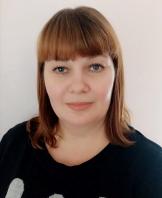 Портфолио
Потаповой Натальи Геннадьевны,
  воспитателя
МДОУ «Детский сад №98» г.о.Саранск
Профессиональное образование: высшее, Мордовский государственный педагогический институт им. М. Е. Евсевьева
Специальность: «Дошкольное образование»
 Квалификация: бакалавр
Диплом: 2780
Дата выдачи: 08.07.2019г.
Общий трудовой стаж: 26 лет
Стаж педагогической работы: 3 года
В данном учреждении: 14 лет
Занимаемая должность: воспитатель
 Квалификационная категория: на соответствии занимаемой должности Приказ от 21.07.2021 №512а
[Speaker Notes: Д]
Инновационный педагогический опыт размещен на сайте  МДОУ «Детский сад №98» https://nsportal.ru/potapova-n-ghttps://ds98sar.schoolrm.ru/sveden/employees/11240/181980/
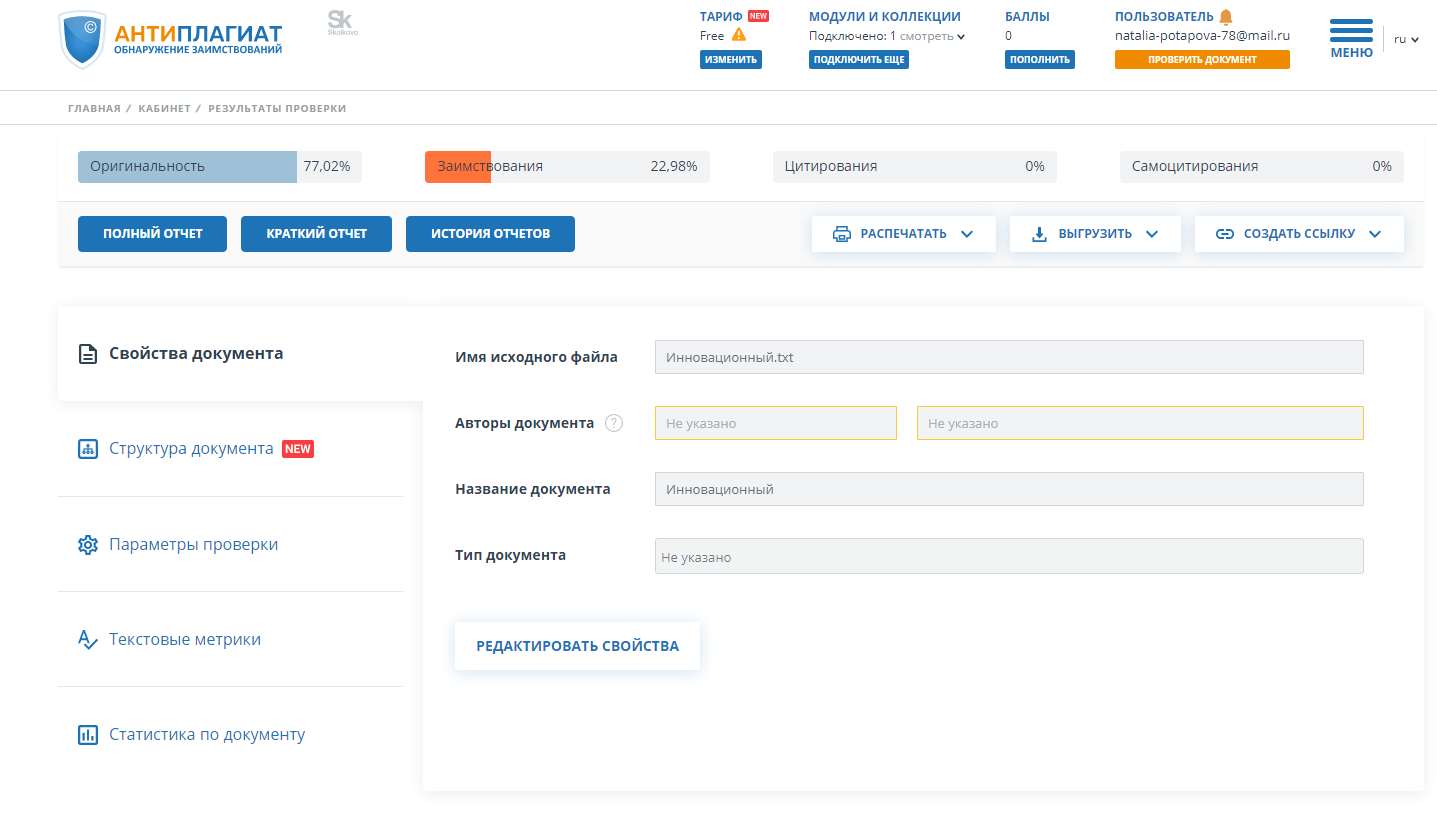 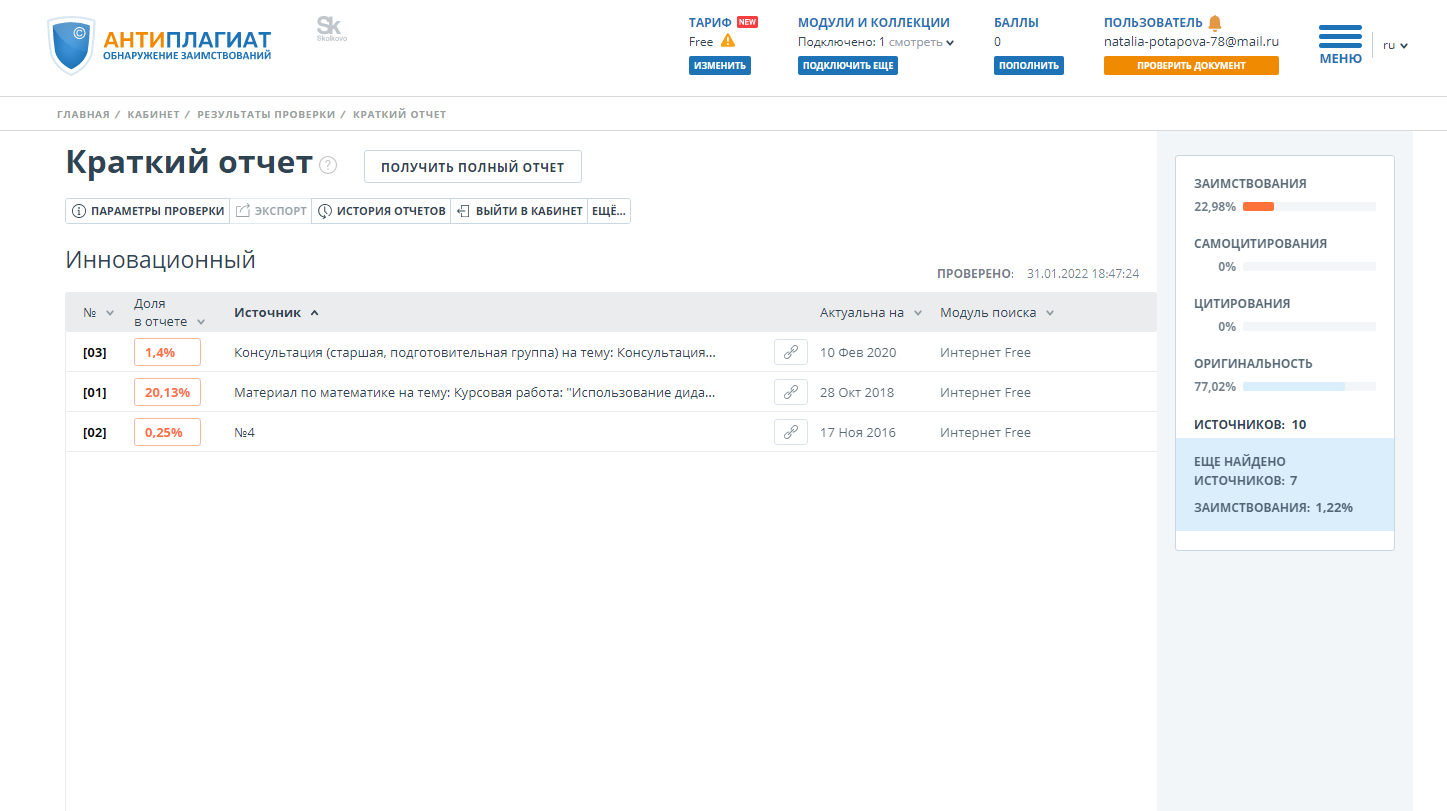 1. Участие в инновационной (экспериментальной) деятельности
Муниципальный уровень
инновационная деятельность МДОУ «Детский сад №98 комбинированного вида»
«Внедрение инновационных педагогических технологий в образовательный процесс дошкольной организации», 
2017-2022 г. г.
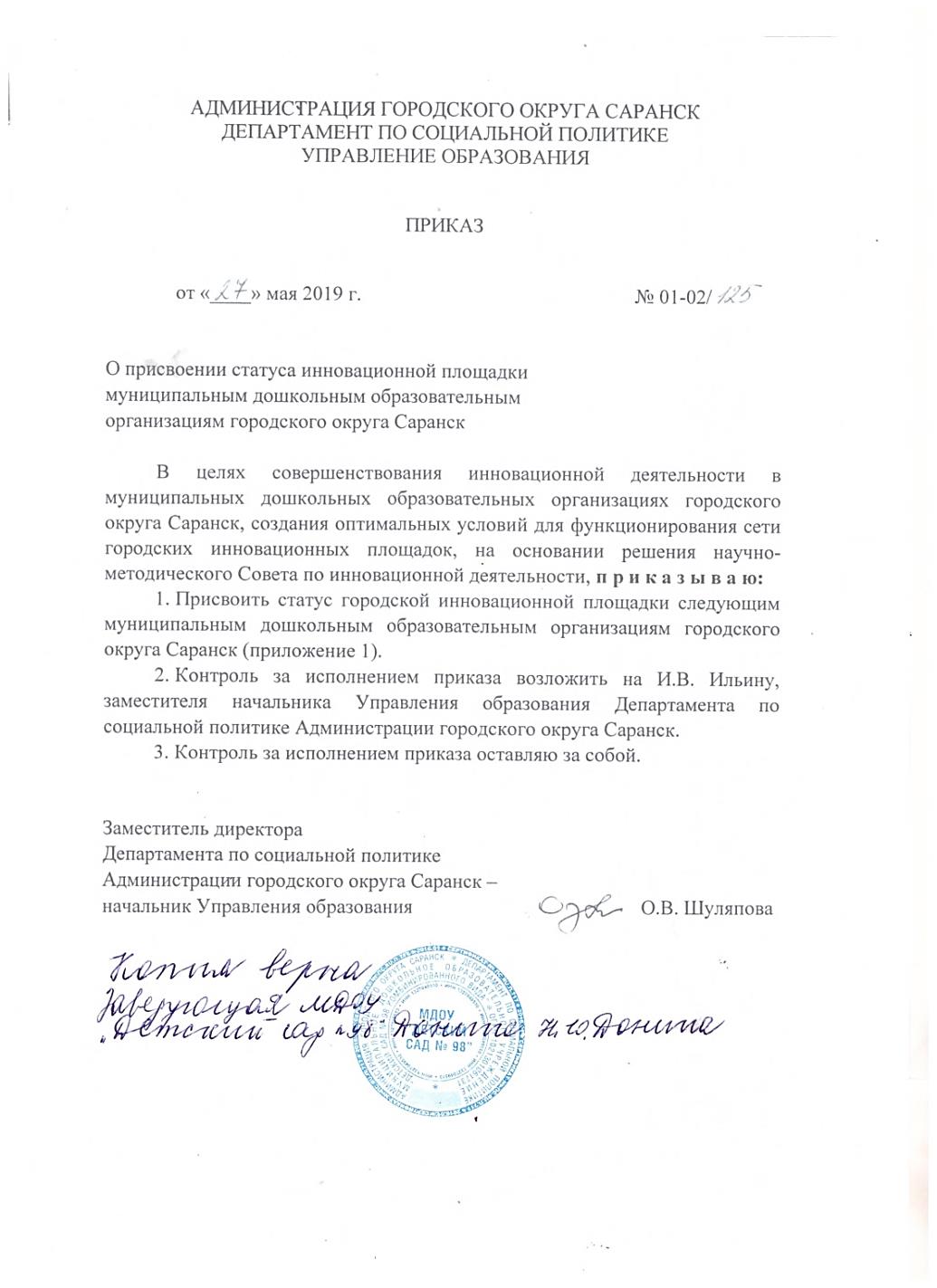 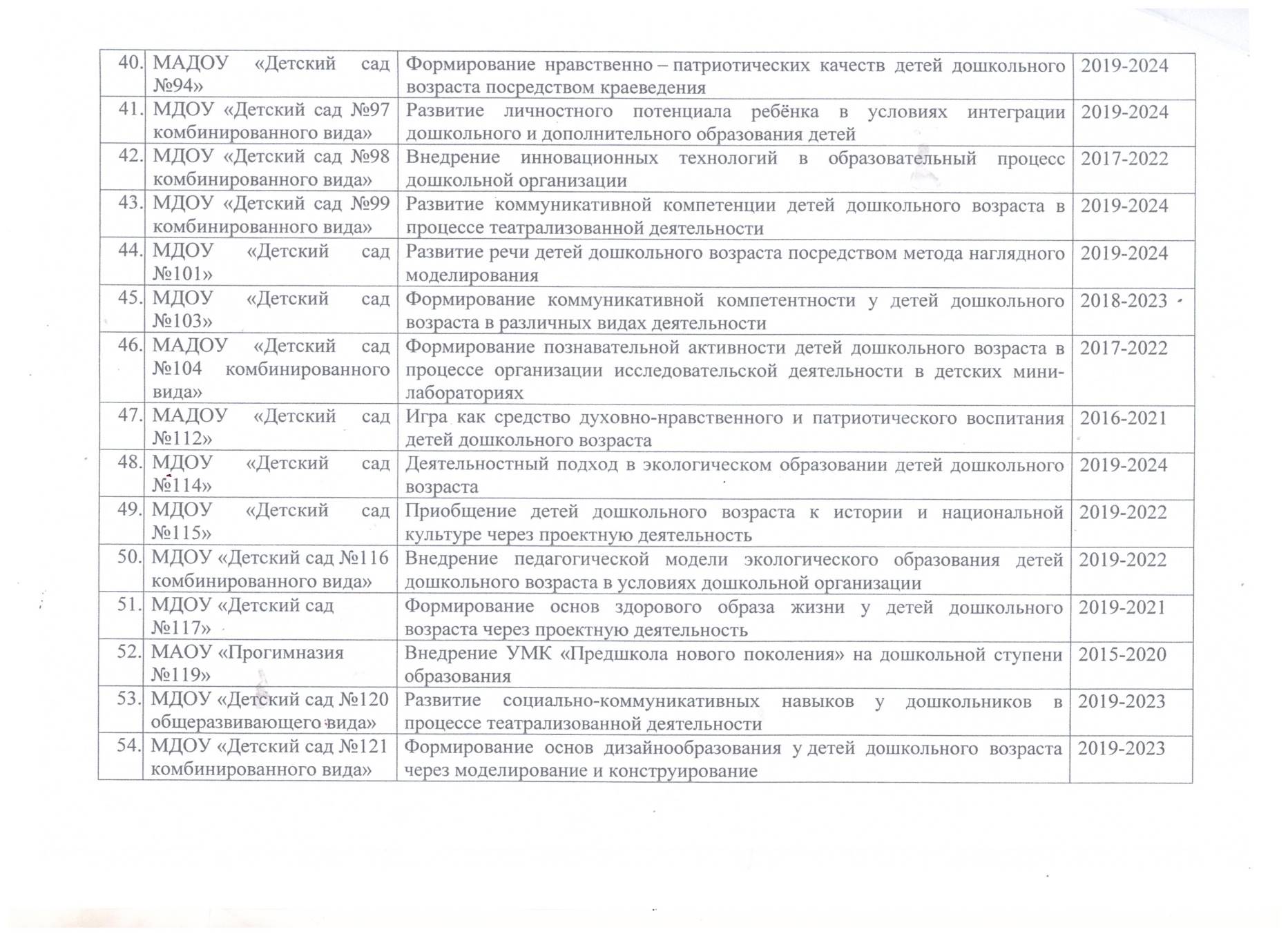 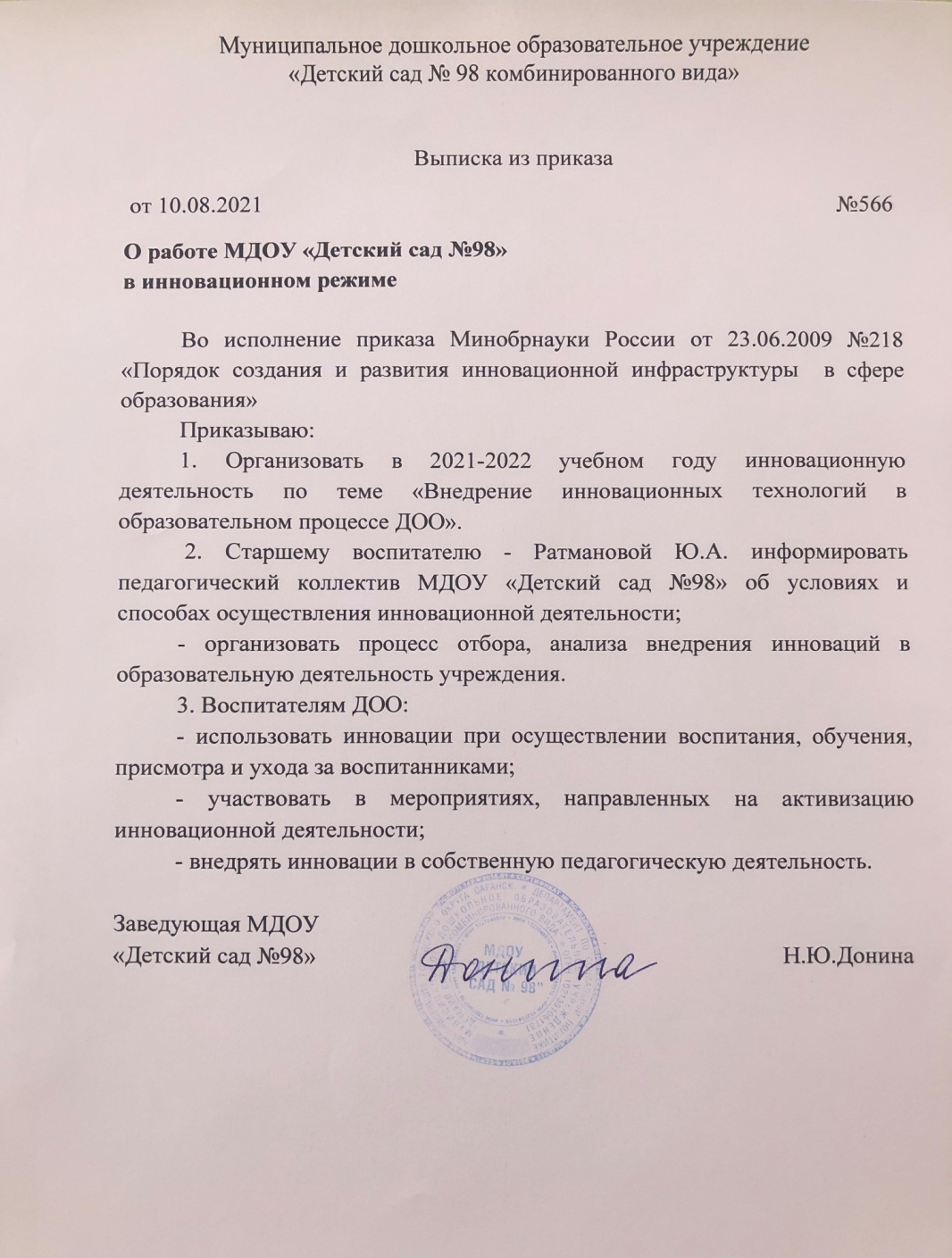 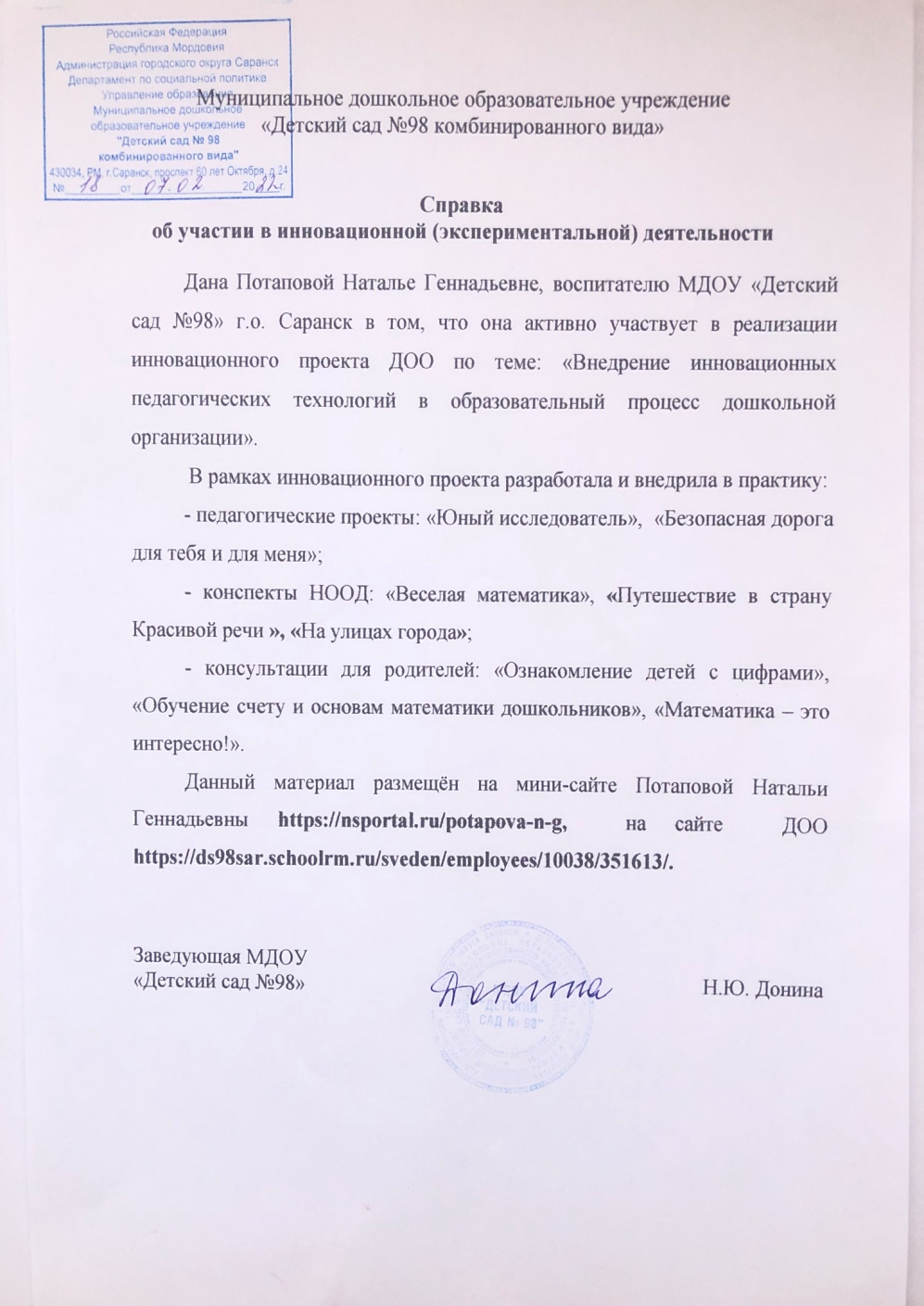 3. Наличие публикаций
Материалы, прошедшие экспертизу на сайтах, порталах сети Интернет
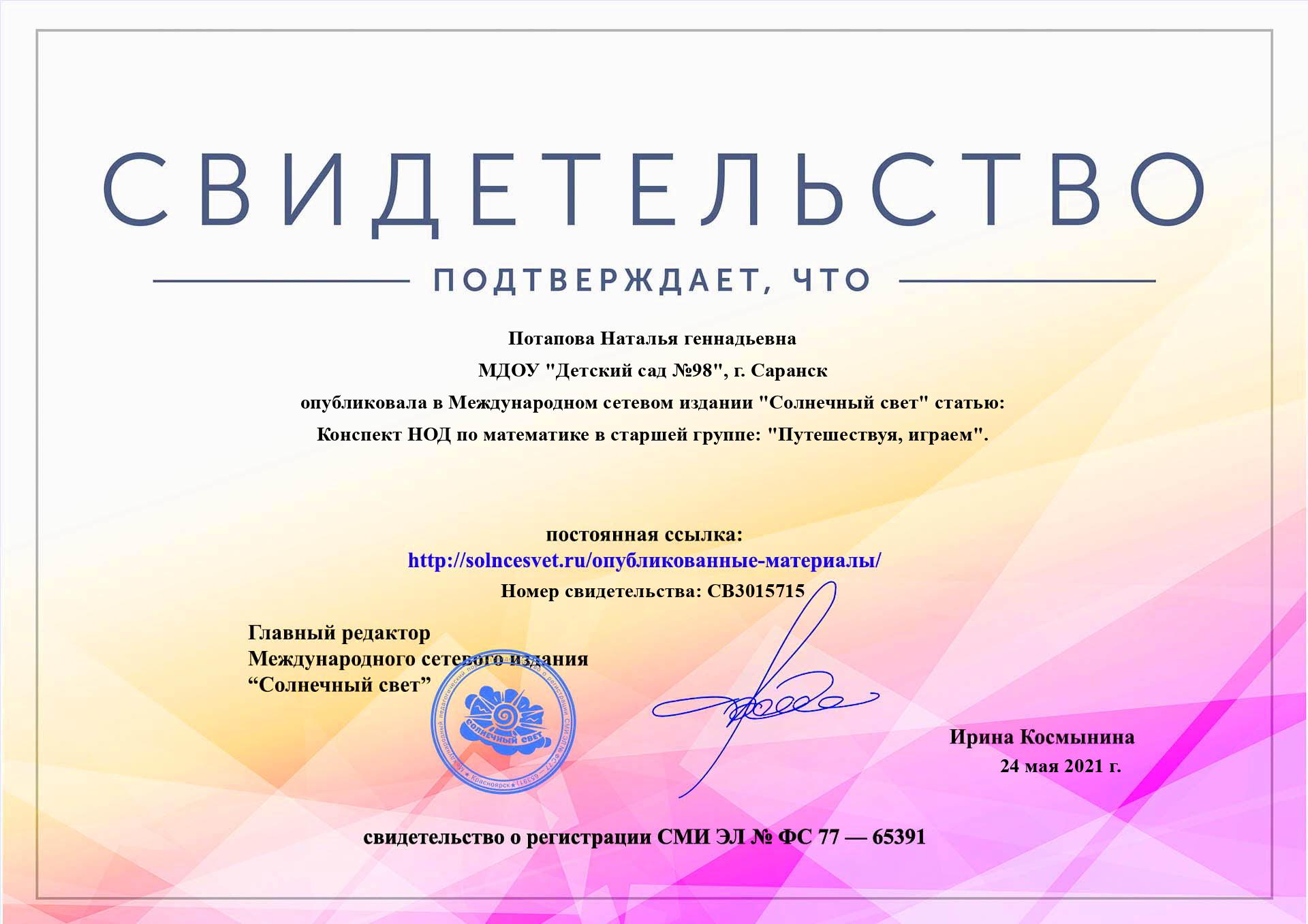 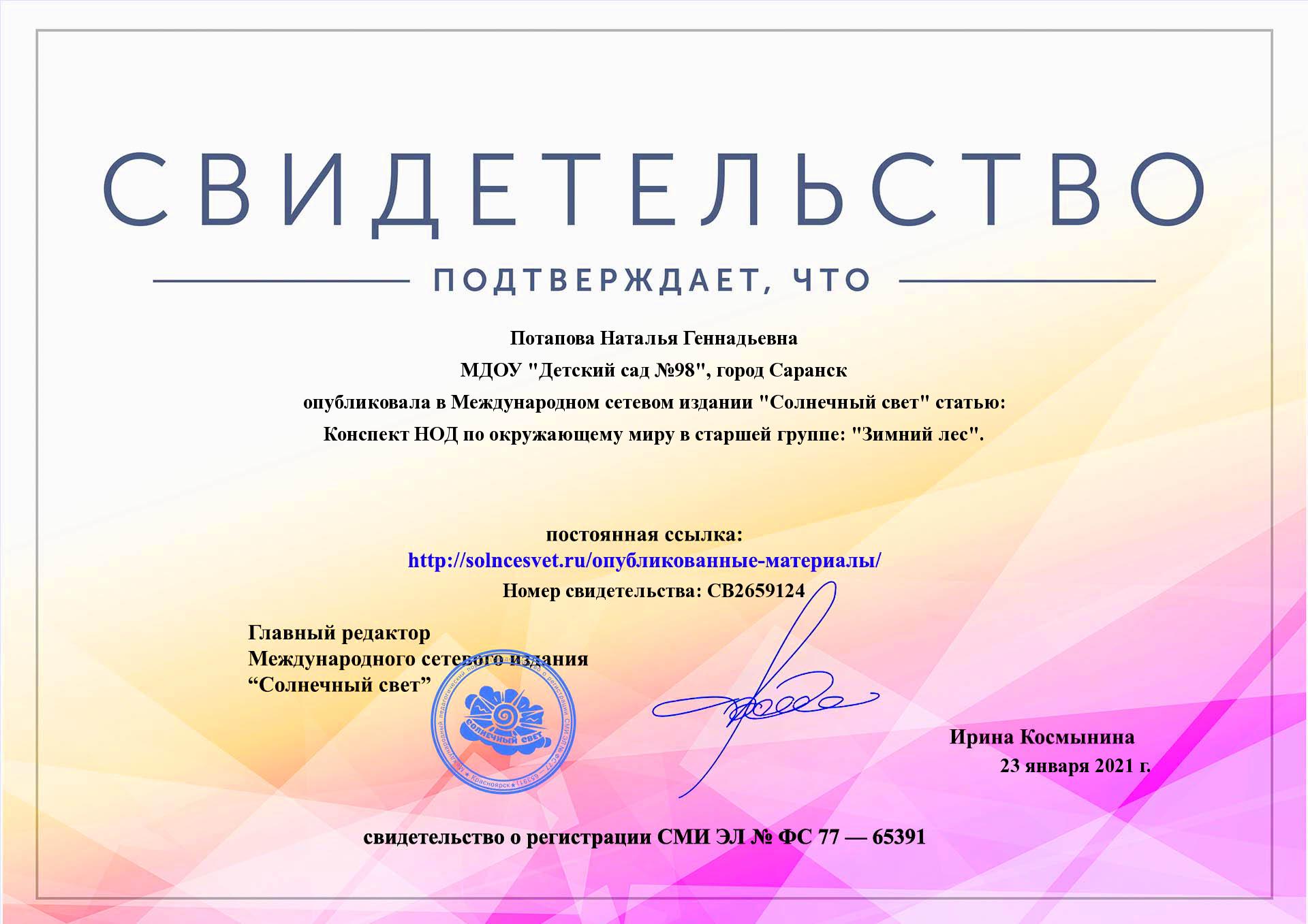 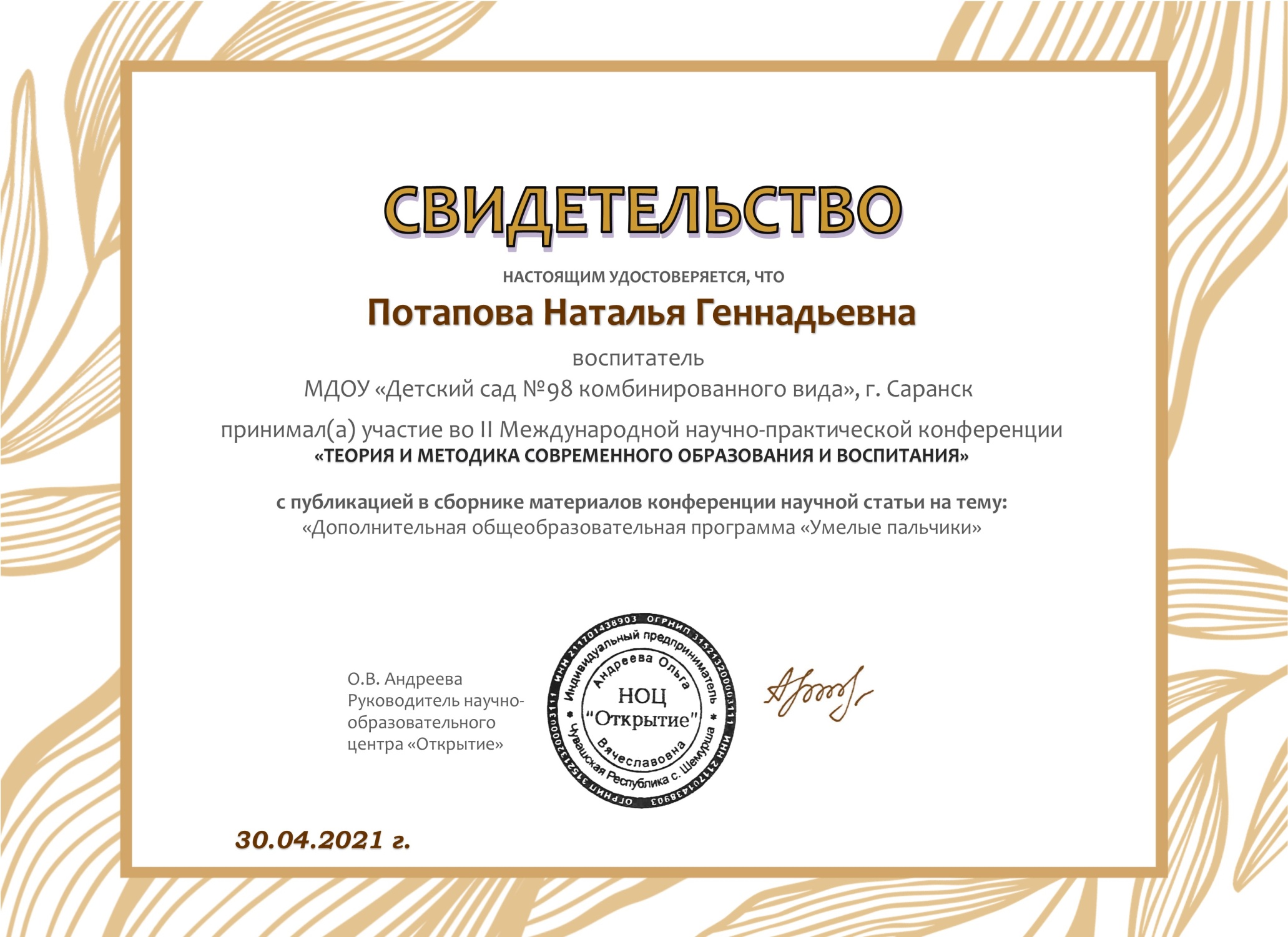 Международный уровень
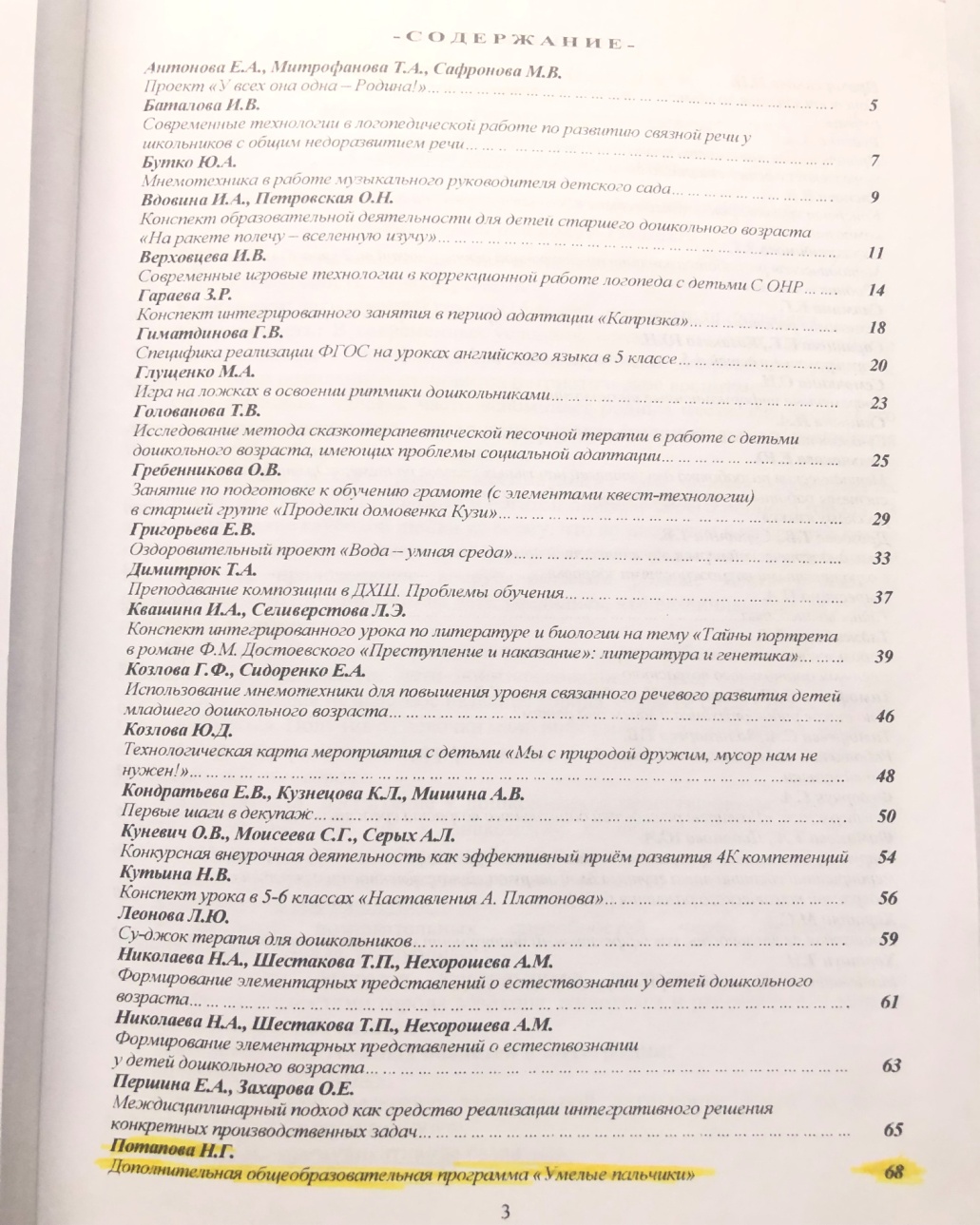 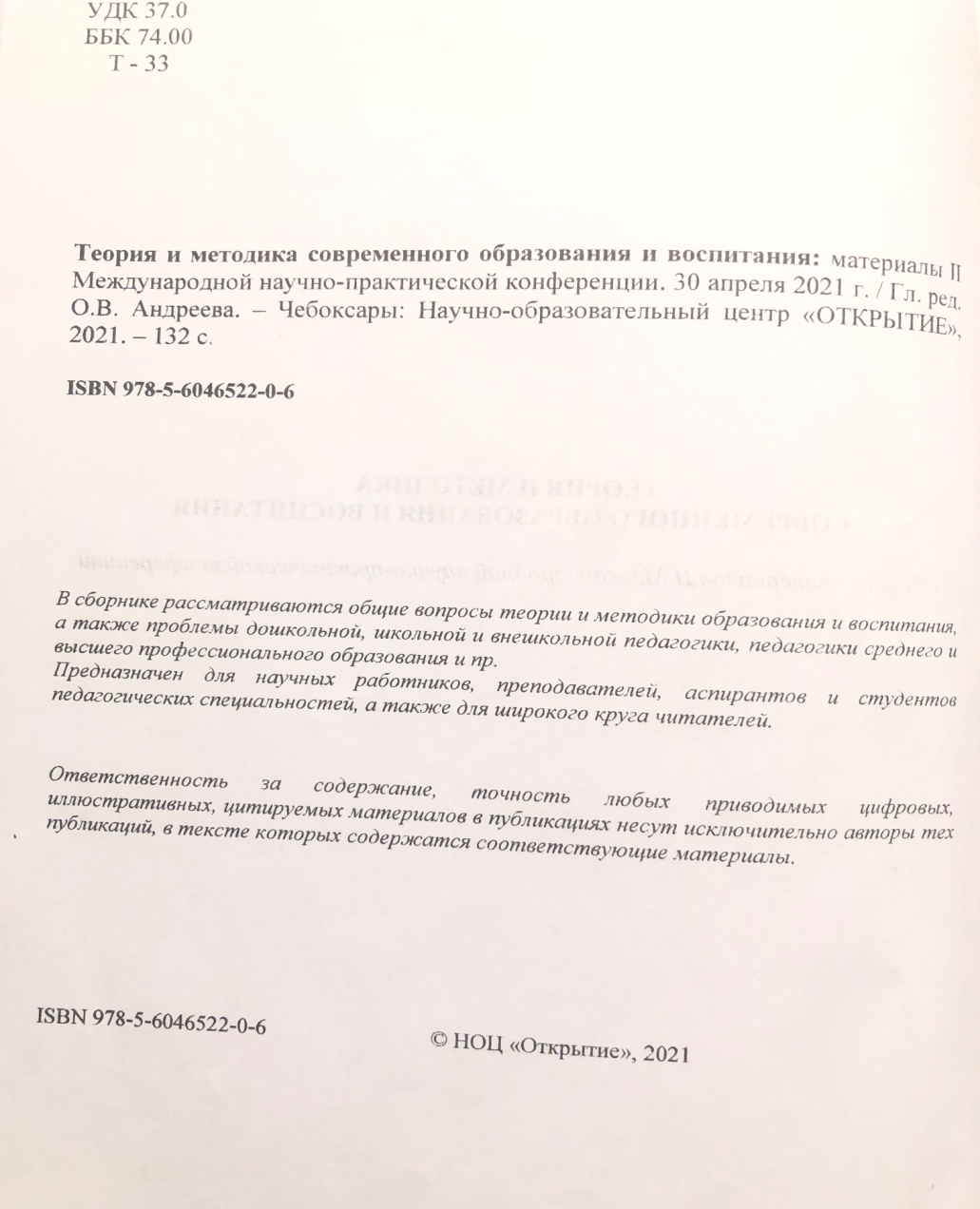 4. Результаты участия воспитанников: конкурсах; выставках; турнирах; соревнованиях; акциях; фестивалях.
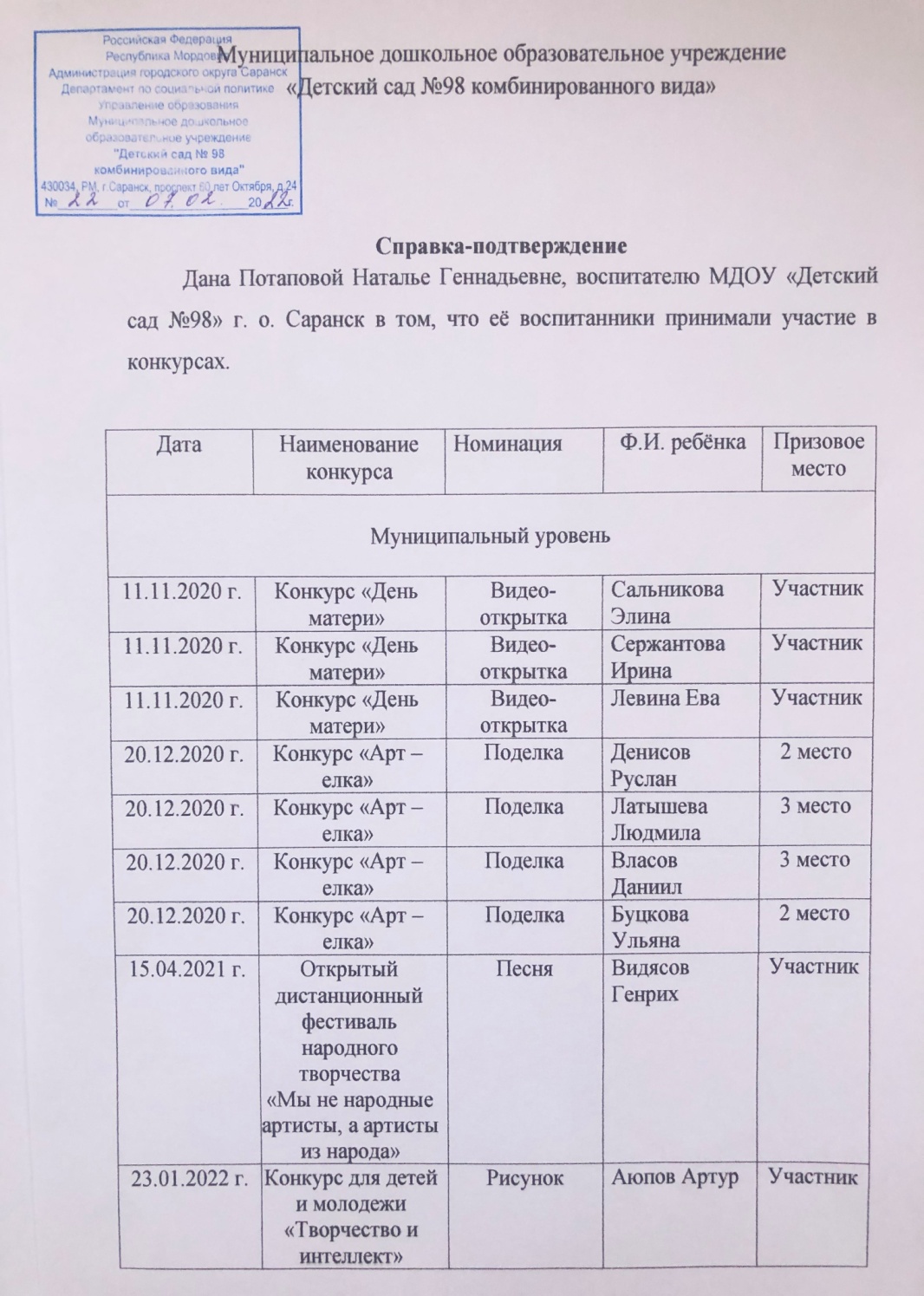 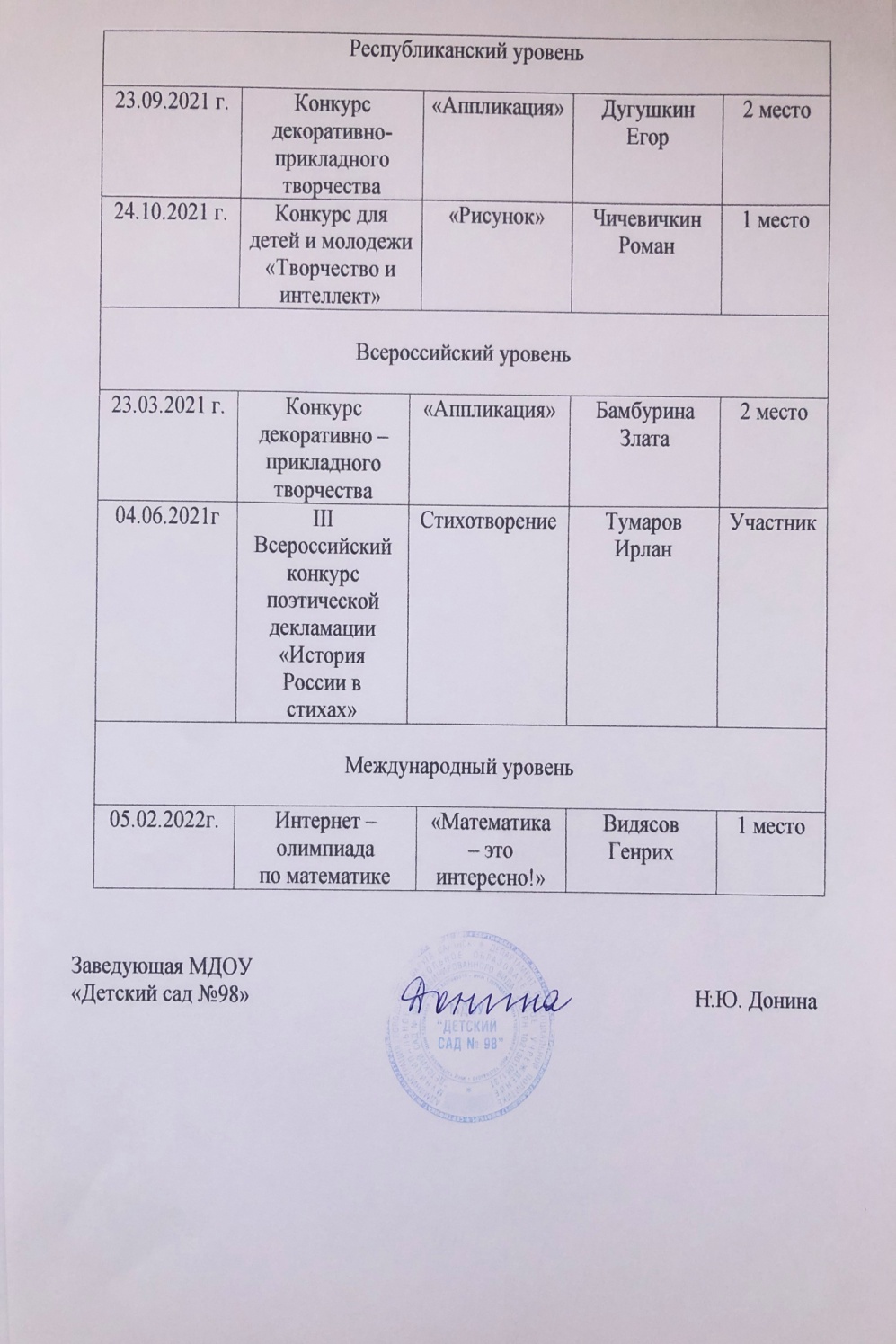 Победы и призовые места в очных муниципальных мероприятиях
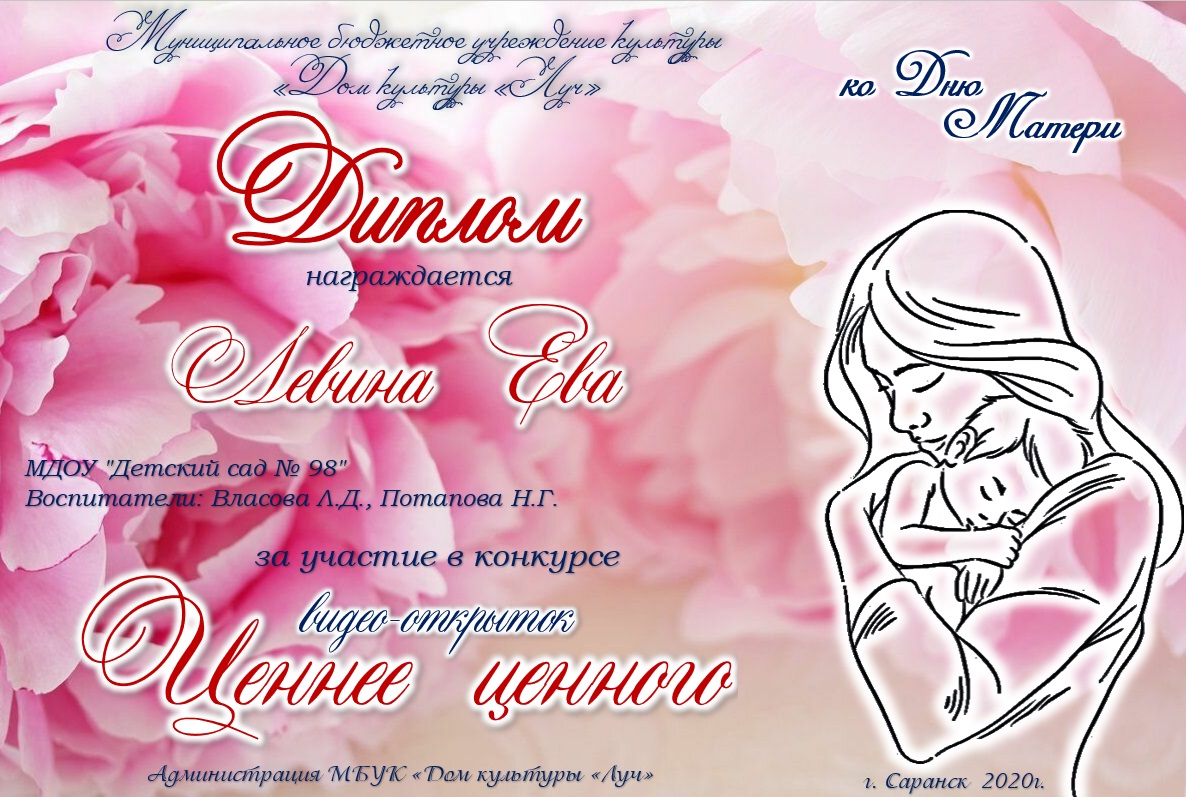 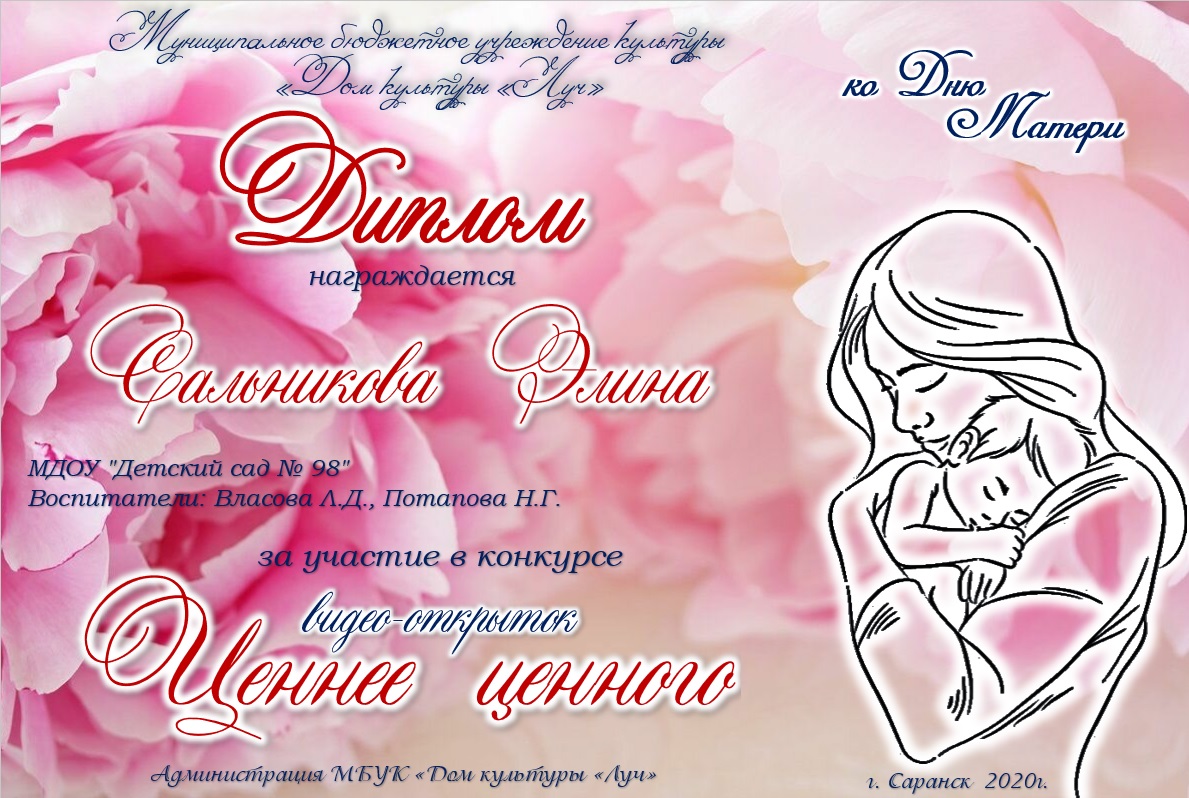 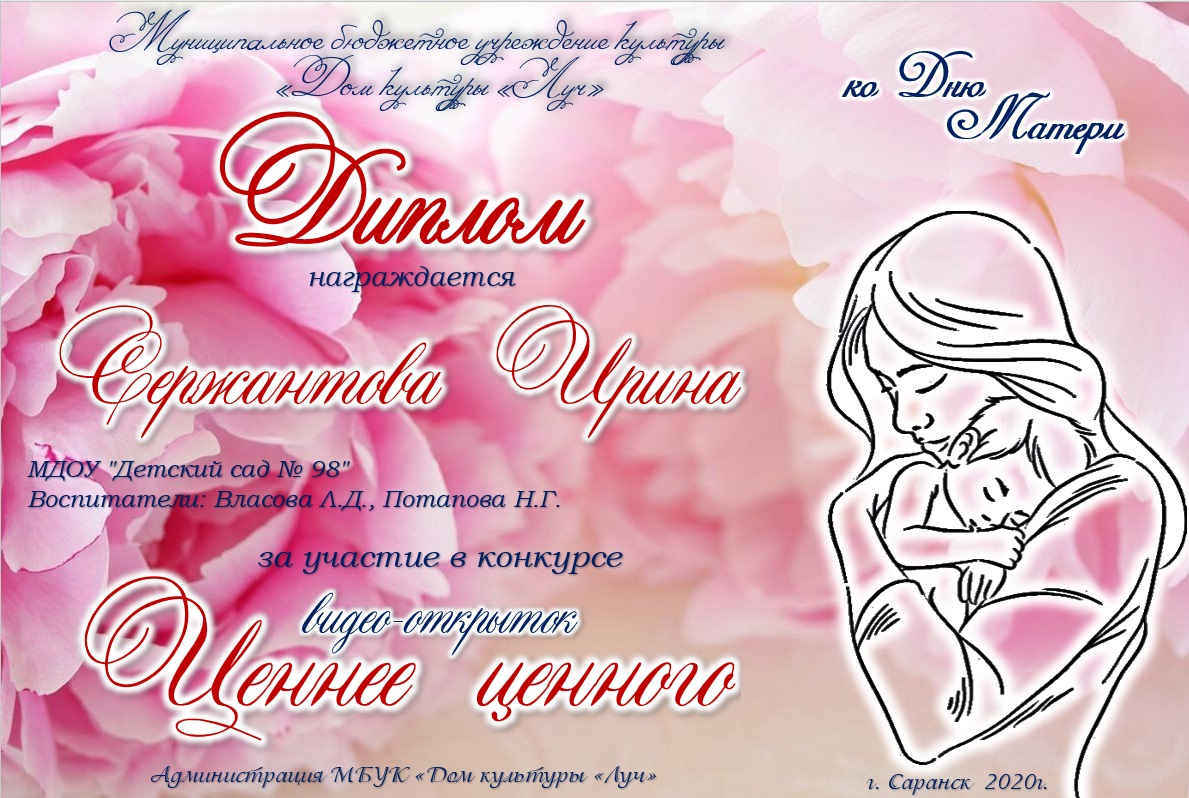 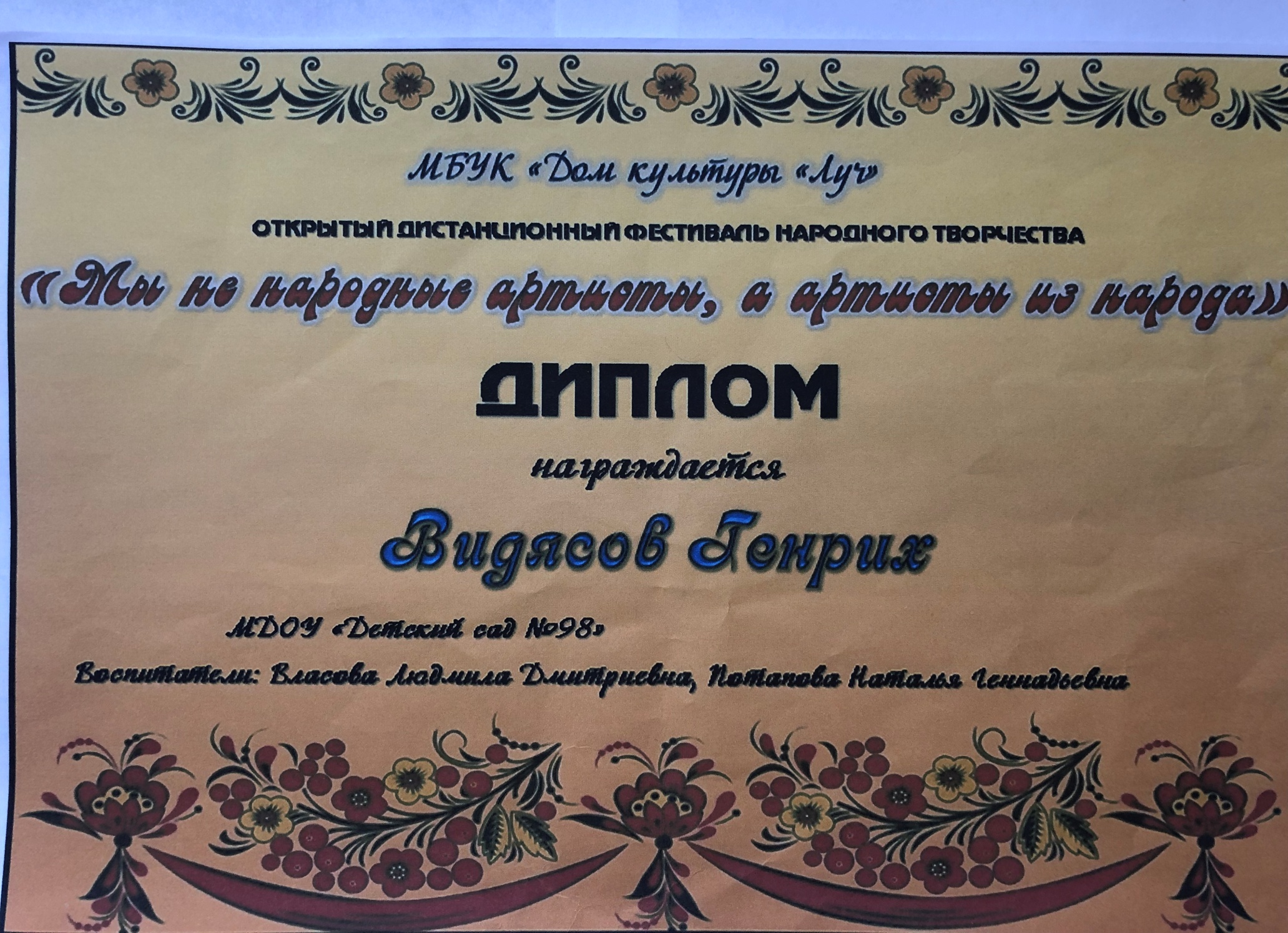 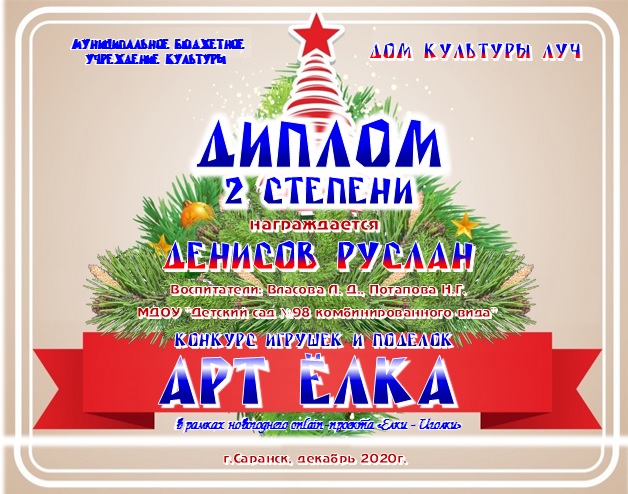 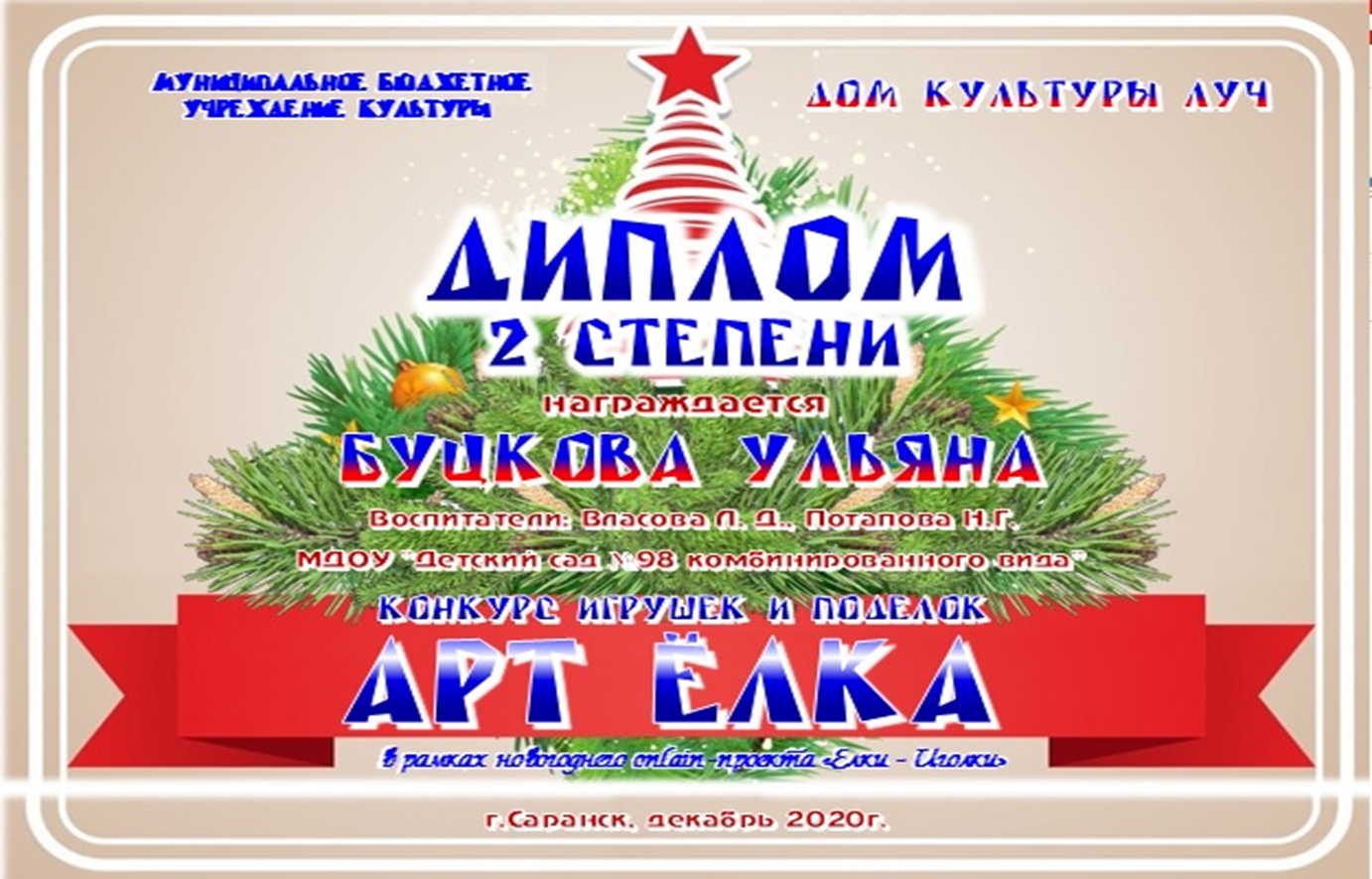 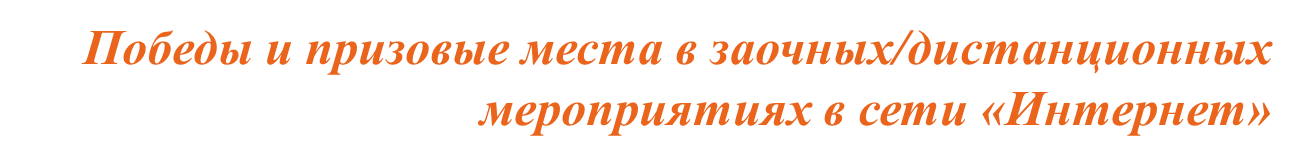 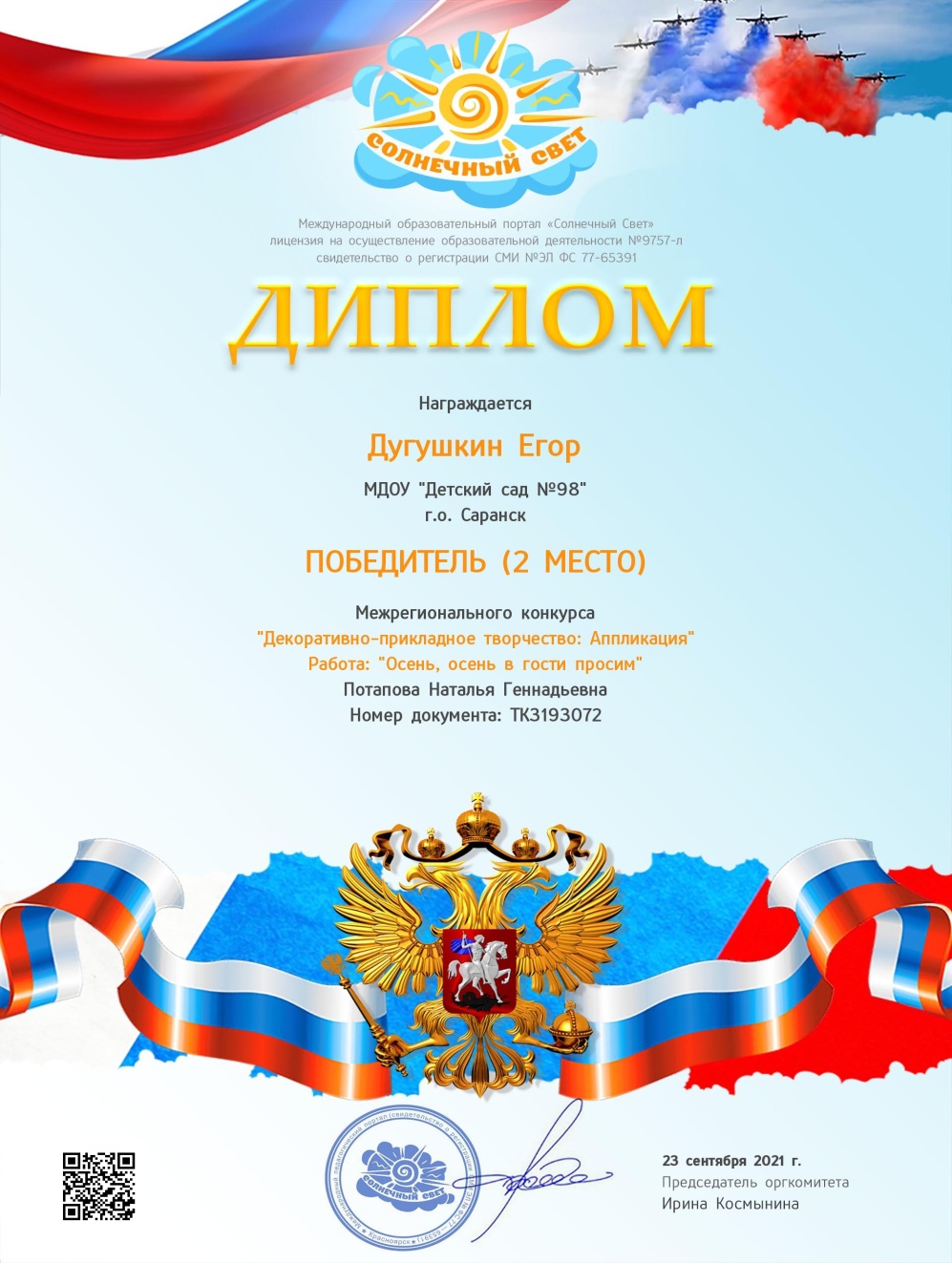 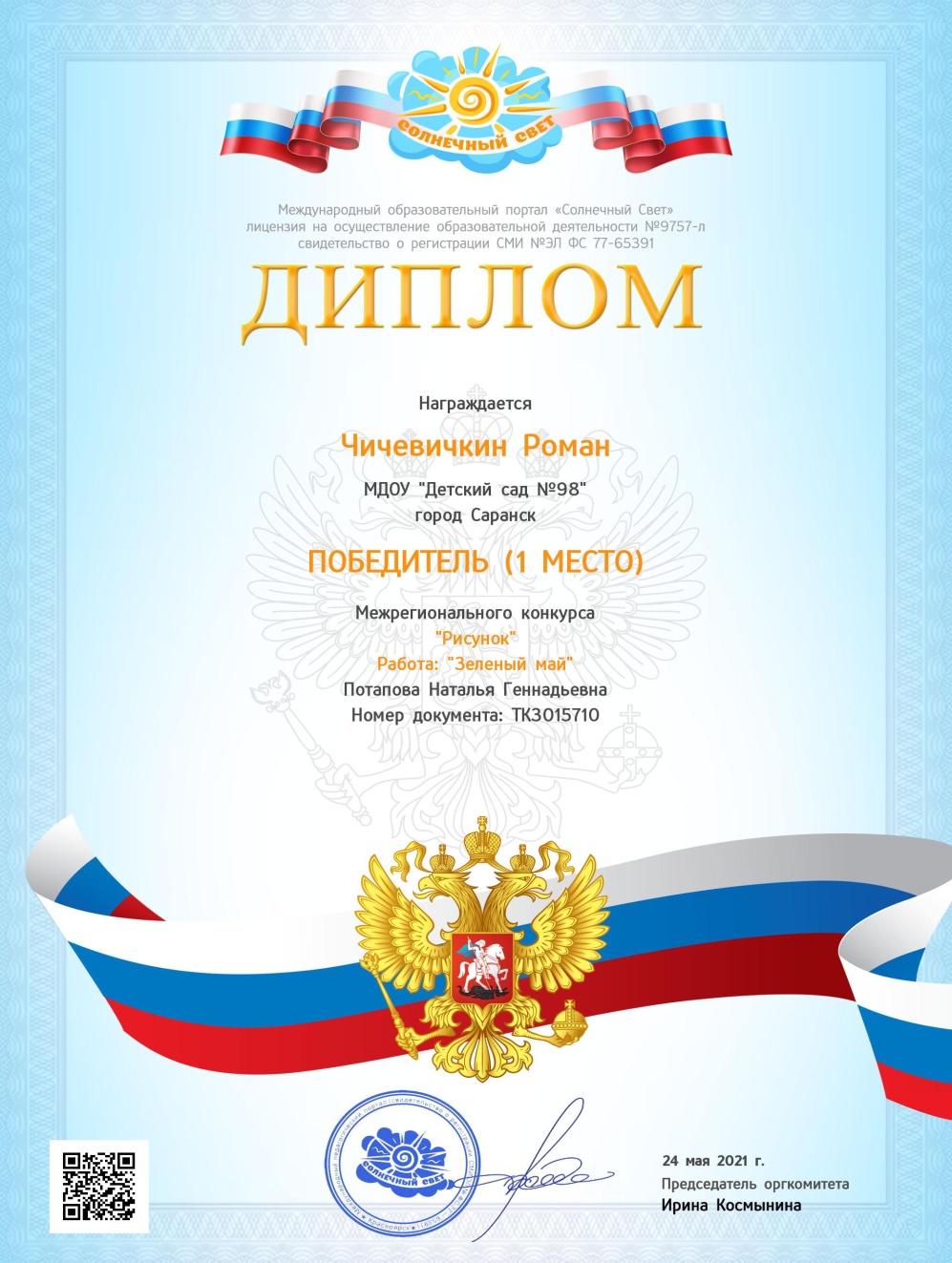 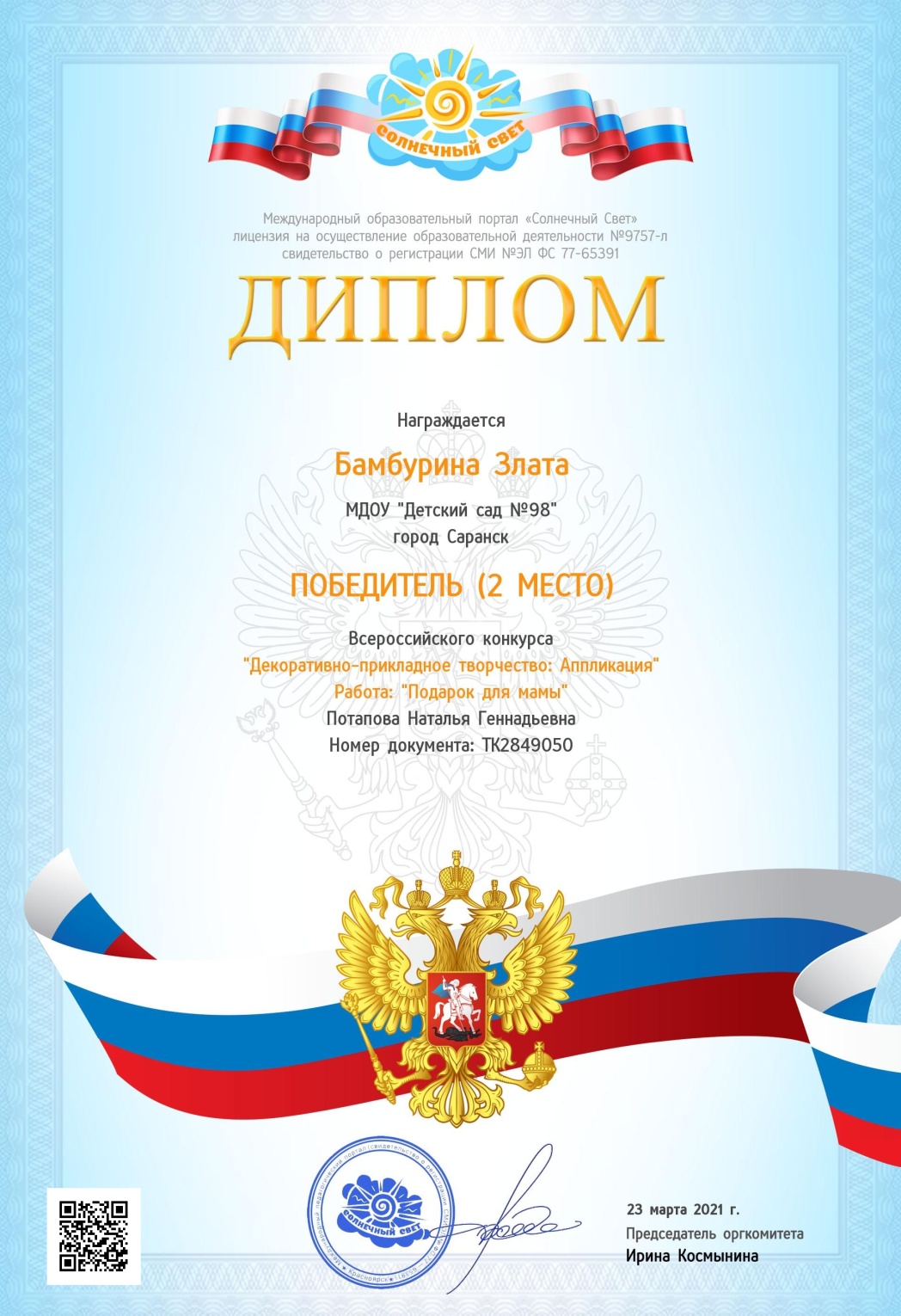 Победы и призовые места в очных Всероссийских мероприятиях
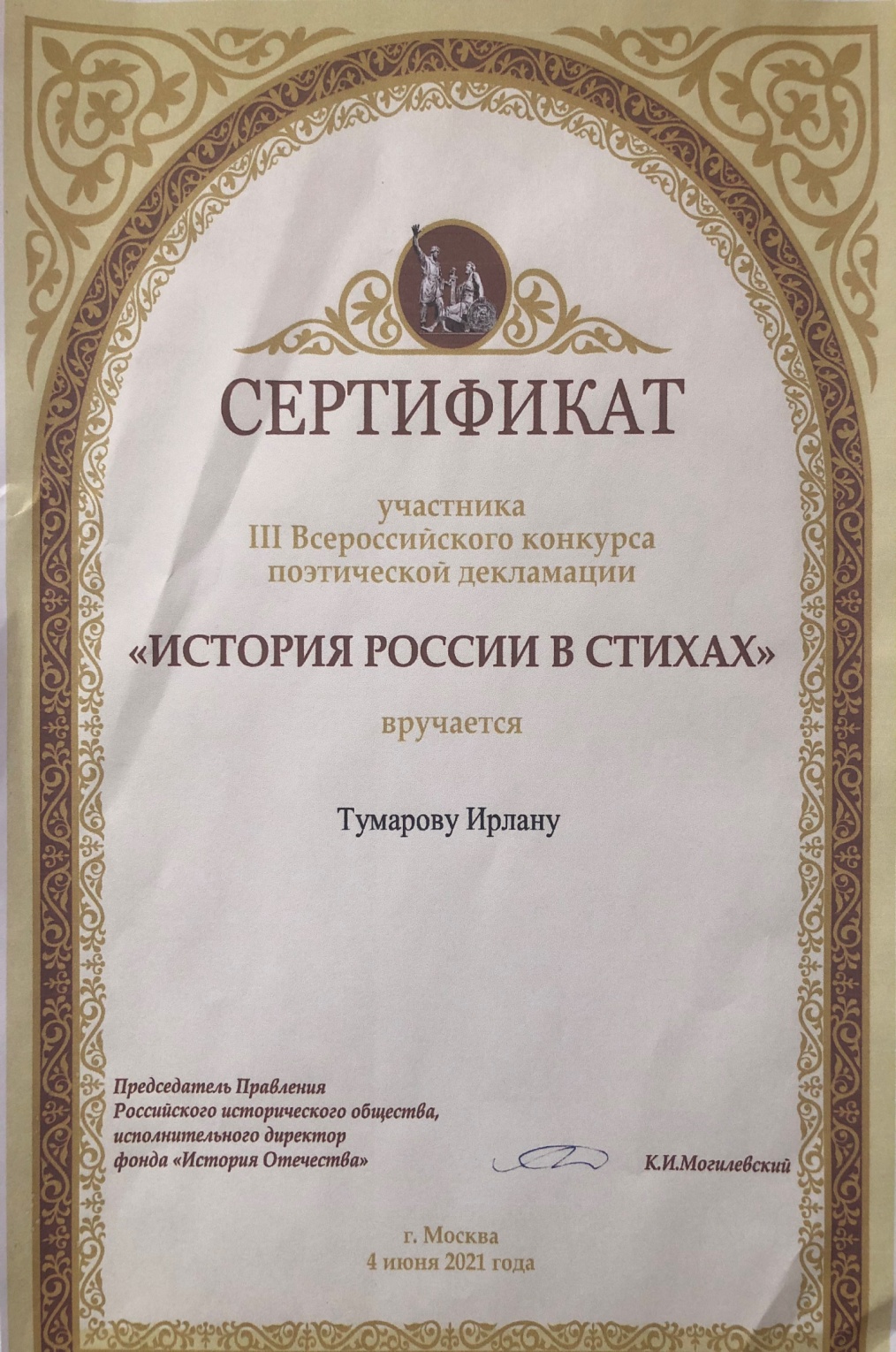 5. Наличие авторских программ, методических пособий
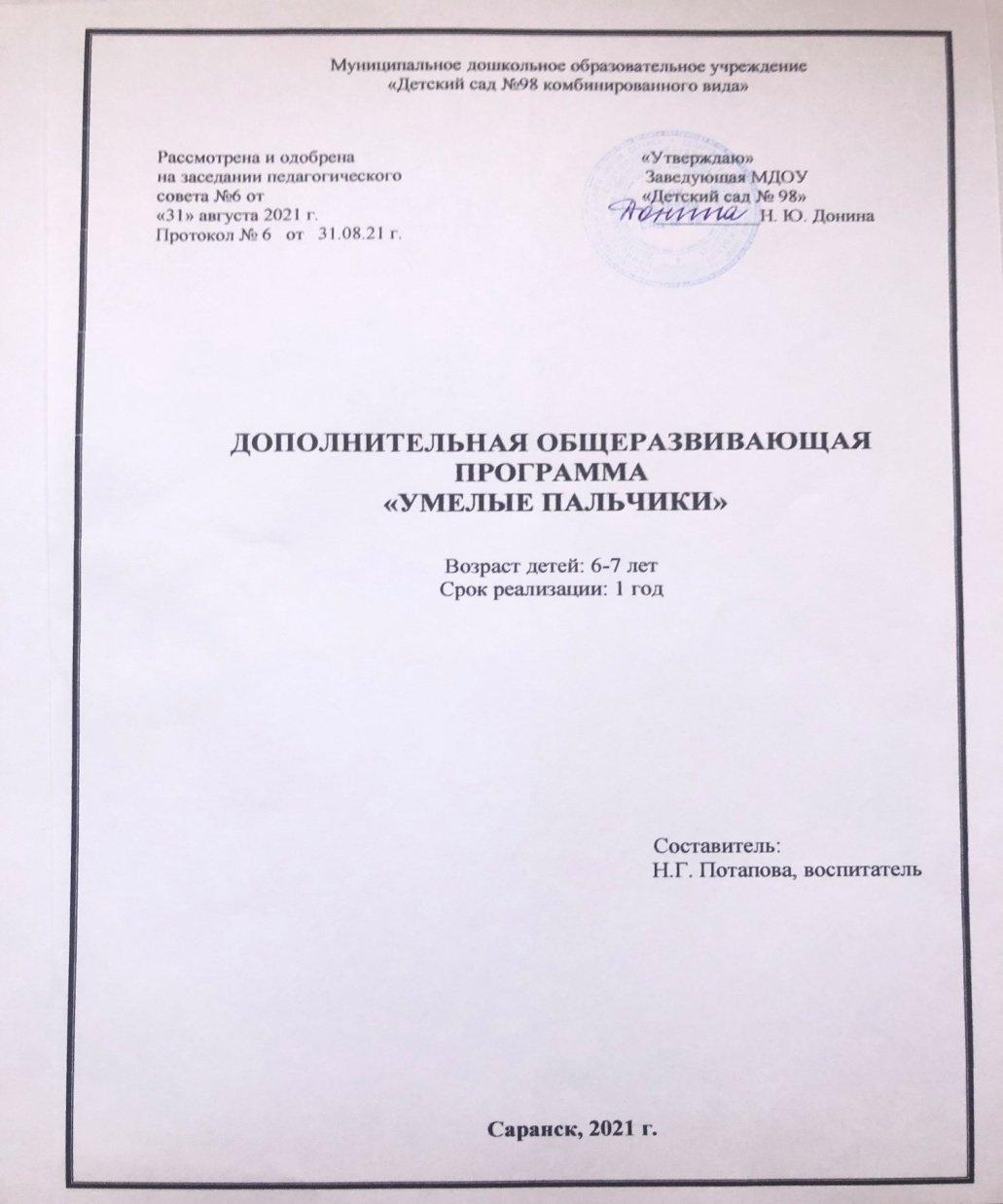 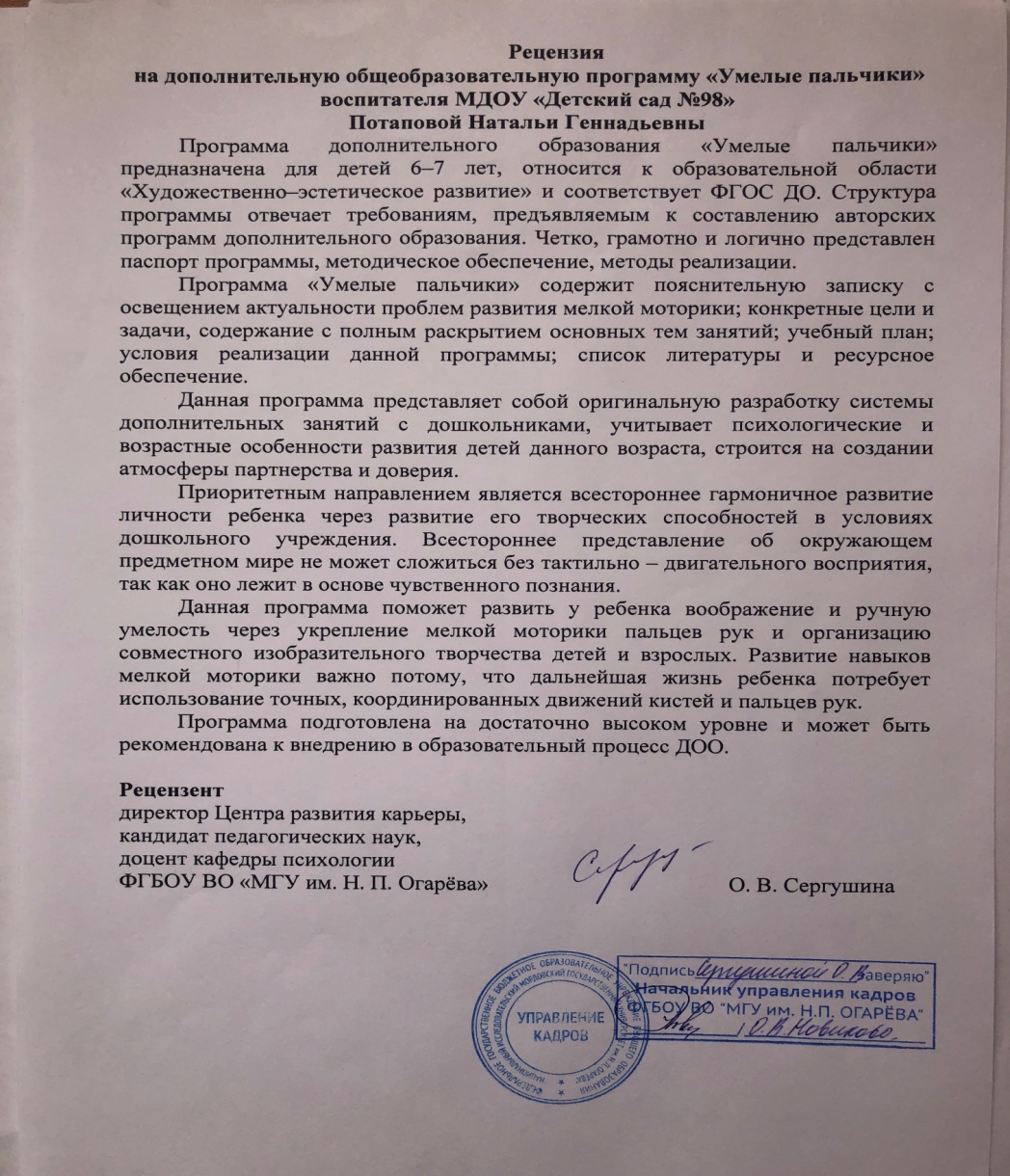 6.Выступления на заседаниях методических советов, научно-практических конференциях, педагогических чтениях , семинарах, секциях , форумах
Уровень образовательной организации
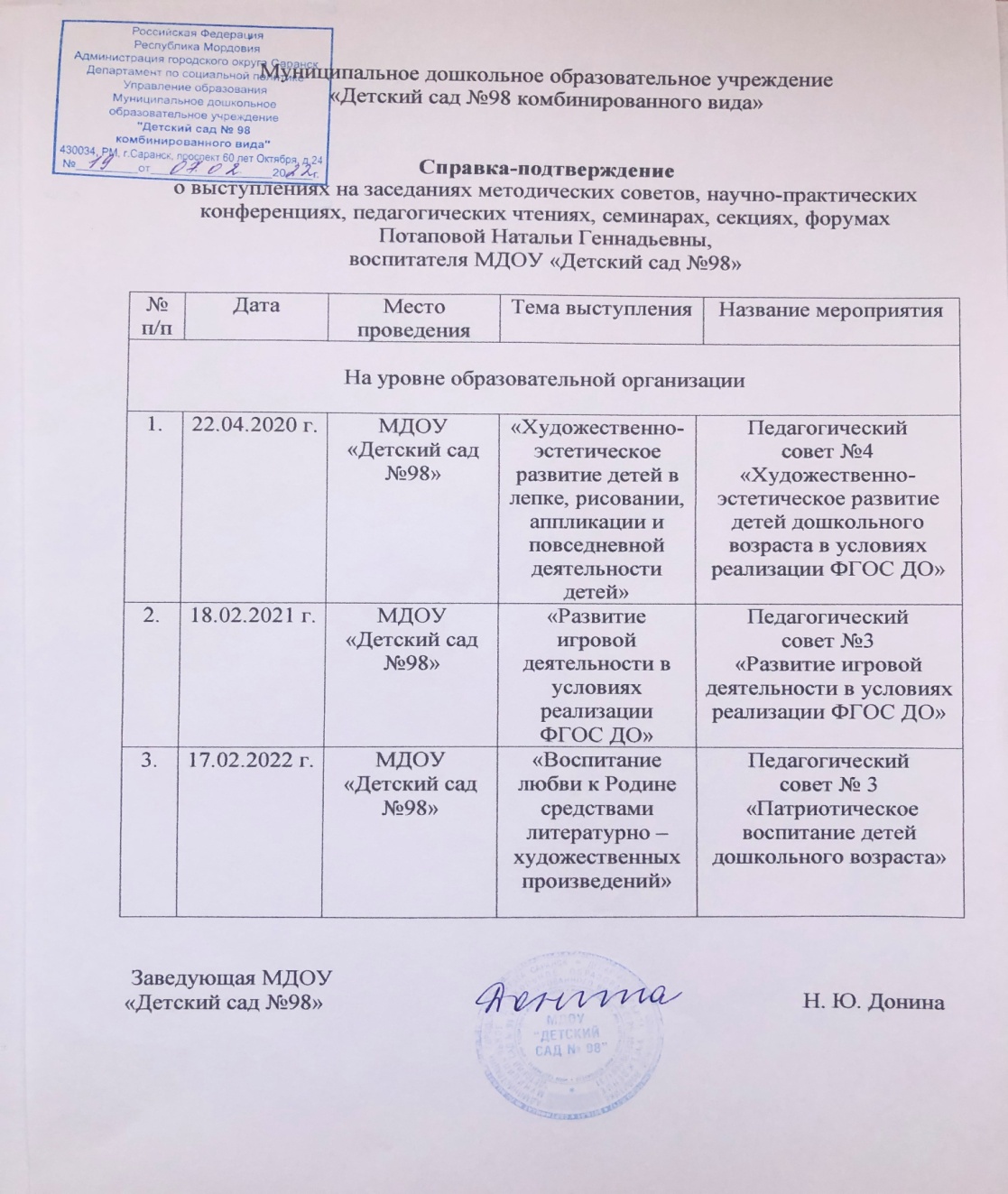 7. Проведение открытых занятий  
мастер-классов, мероприятий
Уровень образовательной организации
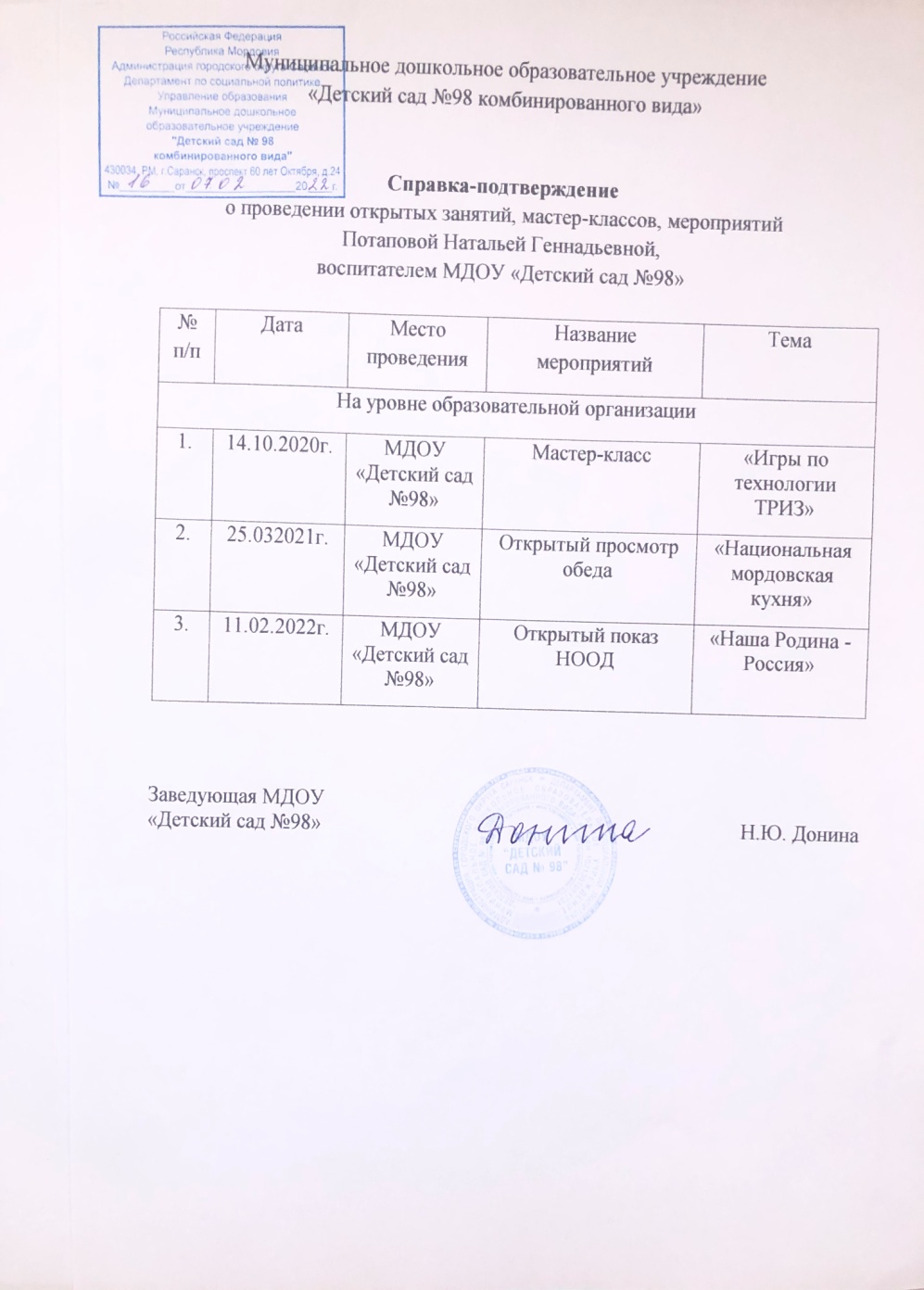 8. Экспертная деятельность

Международный уровень
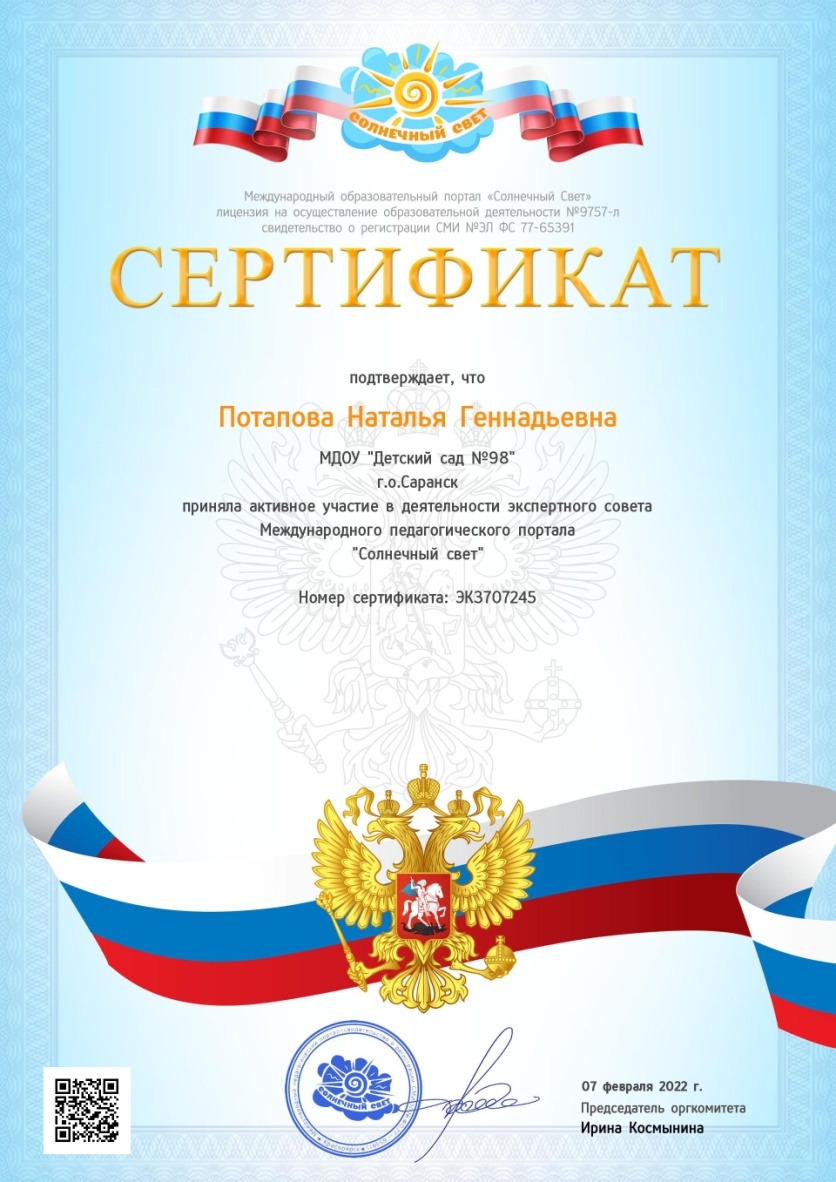 9. Общественно-педагогическая активность педагога : участие в комиссиях, педагогических сообществах, в жюри конкурсов
Член профкома
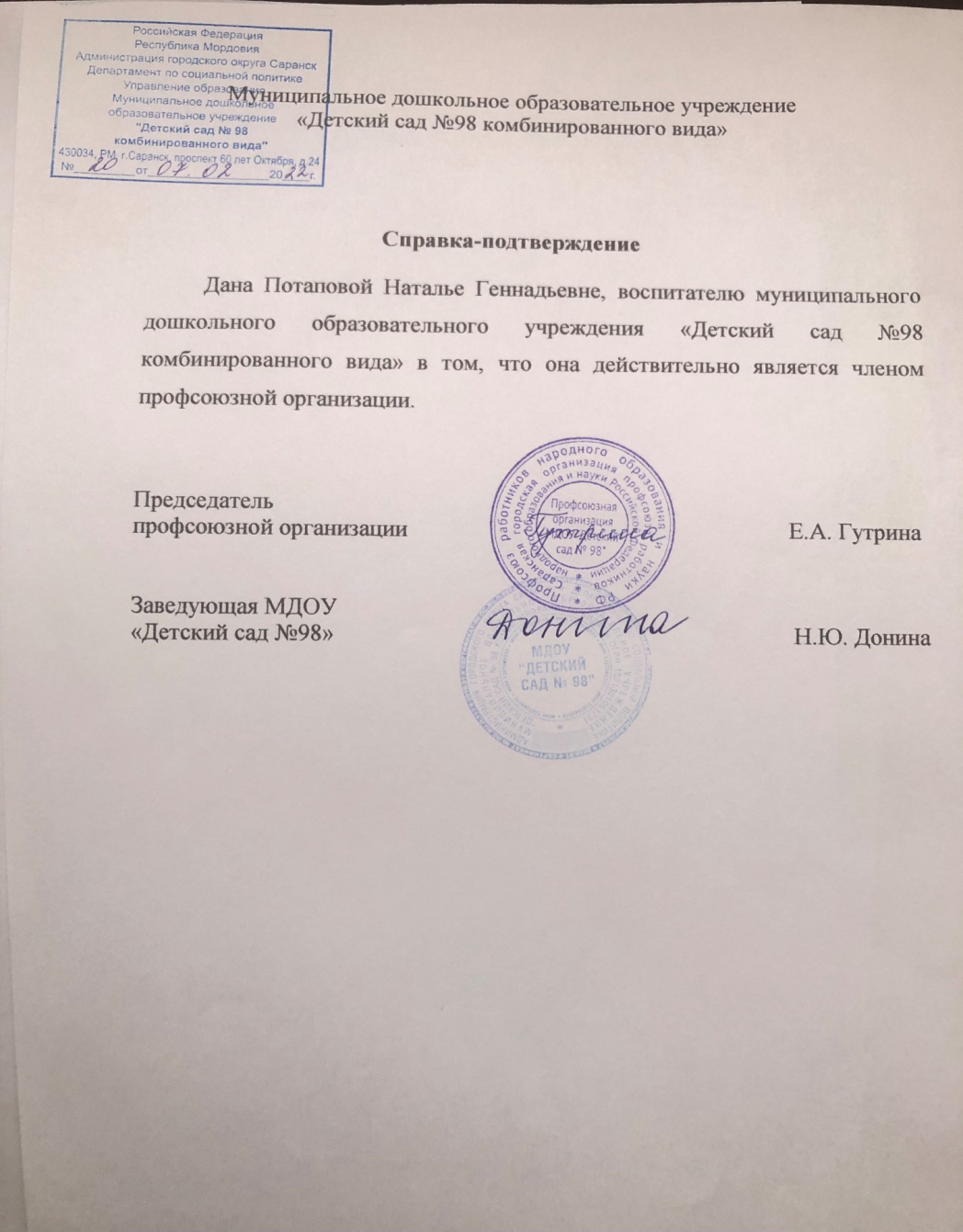 Международный  уровень
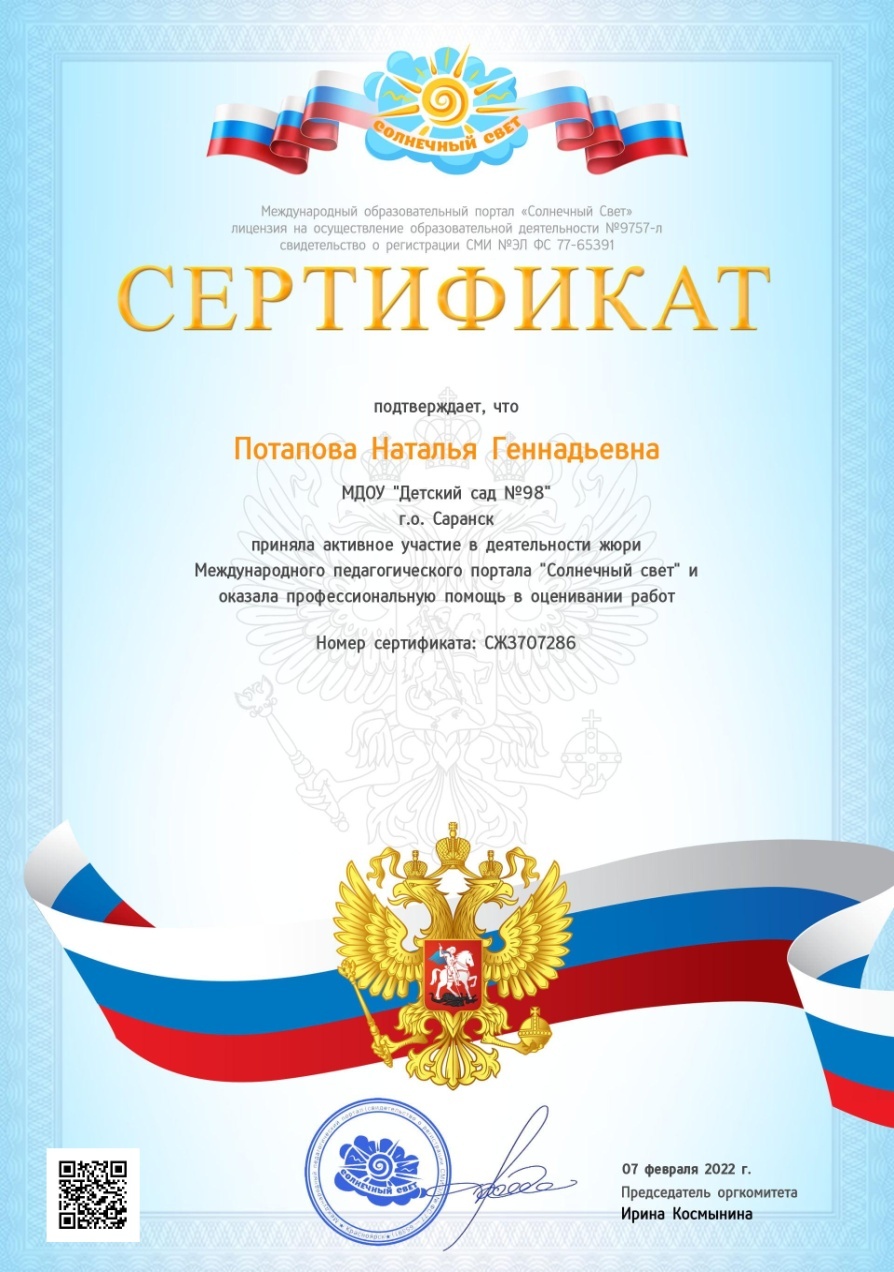 10. Позитивные результаты работы с воспитанниками
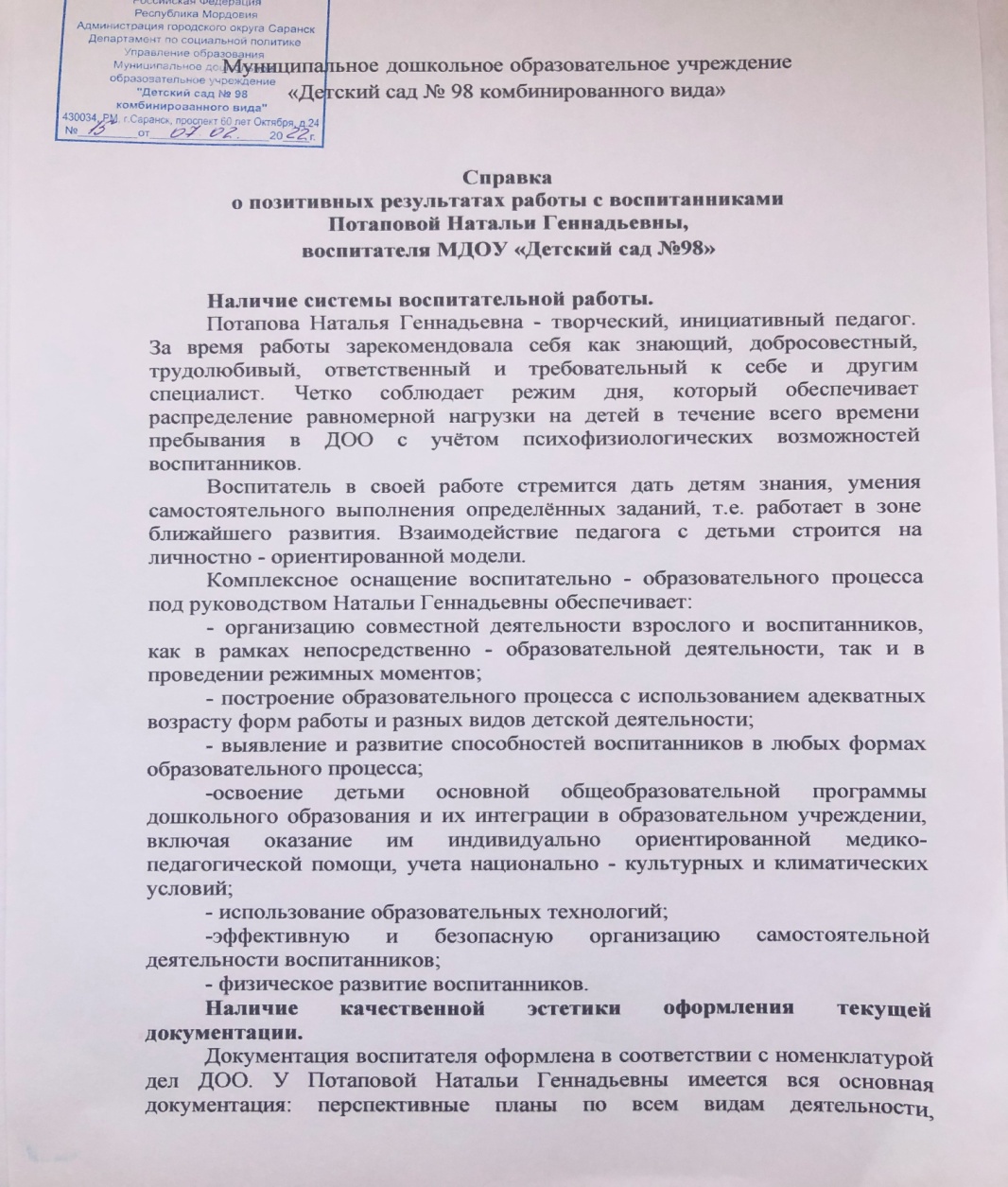 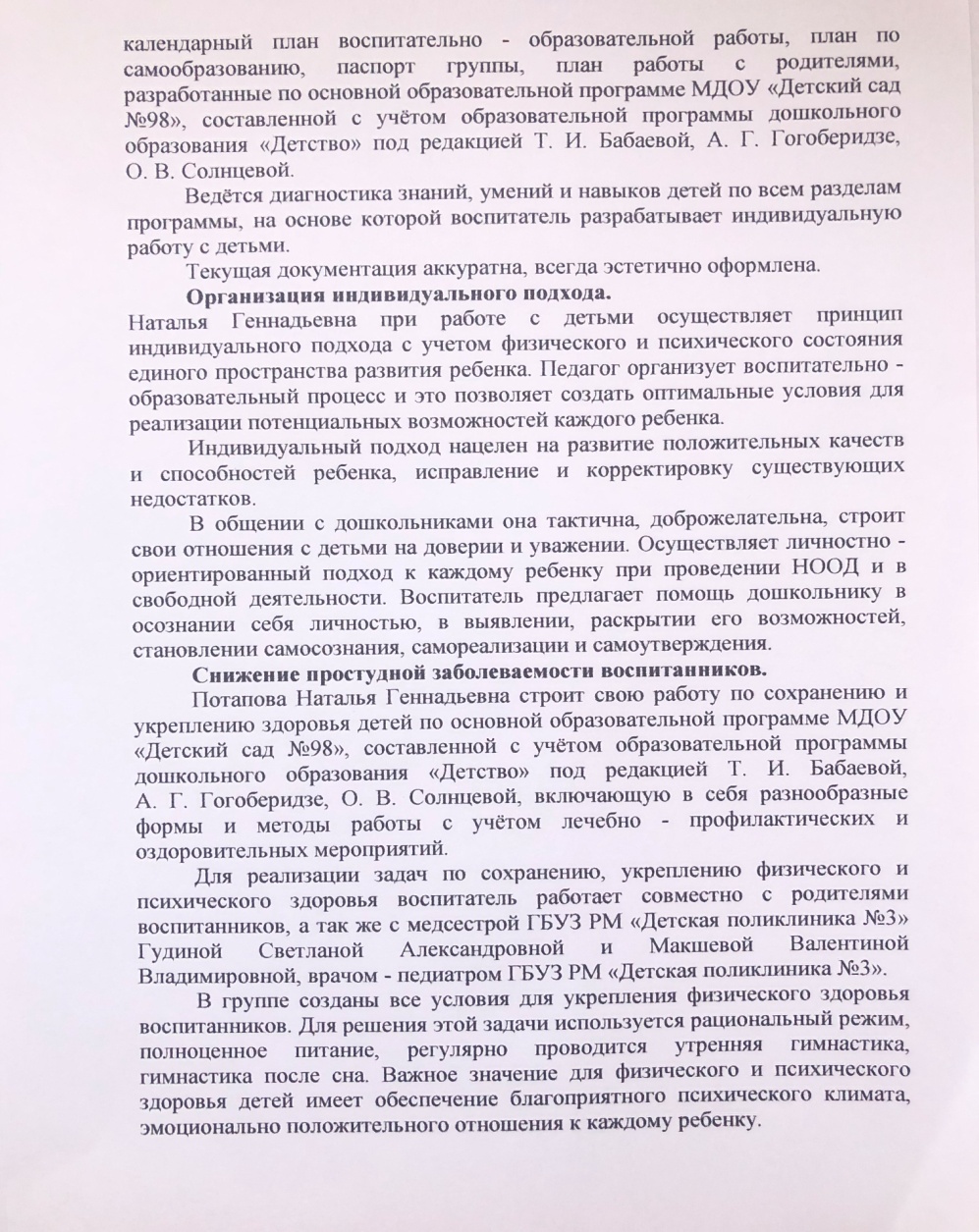 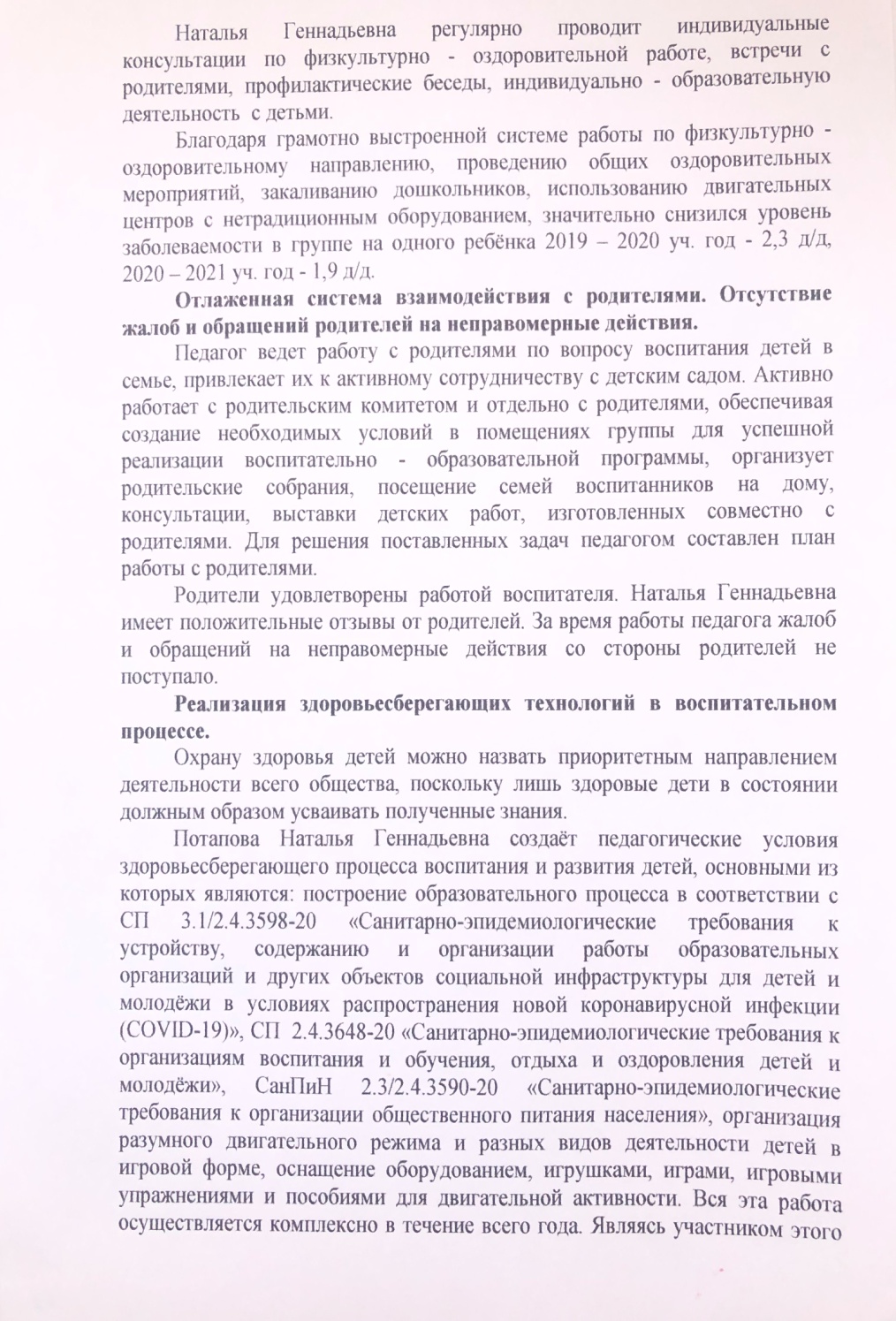 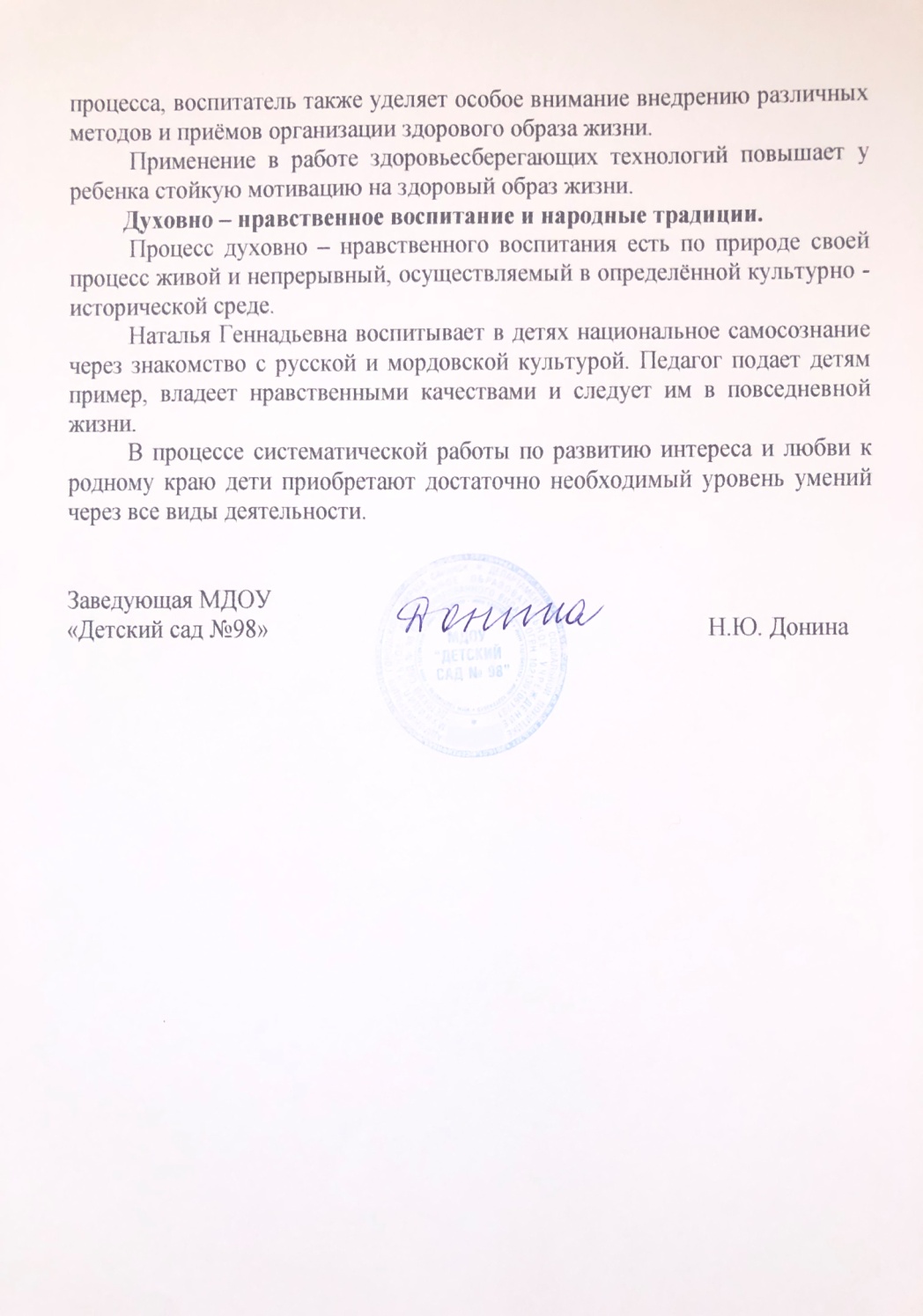 11. Качество взаимодействия с родителями
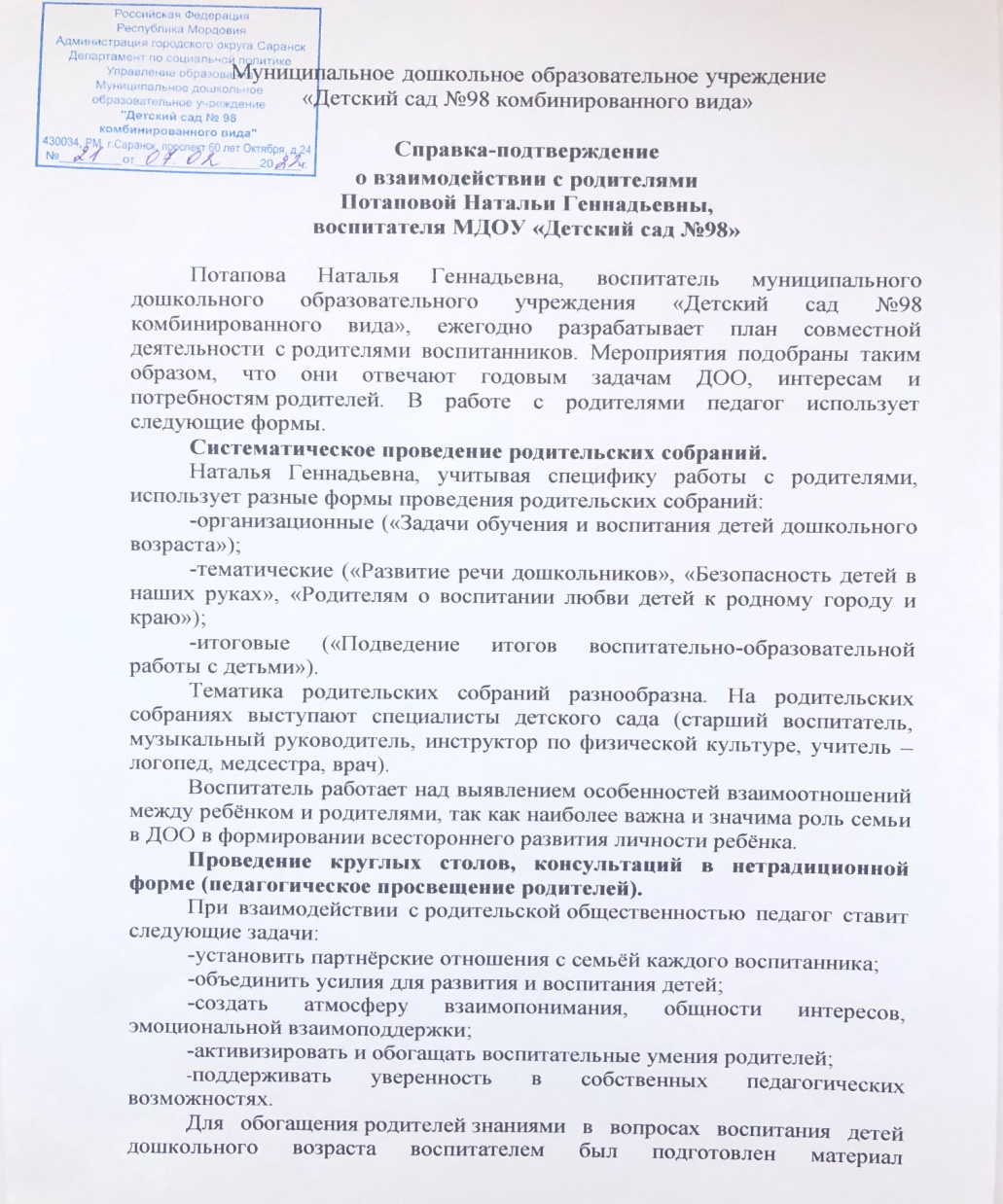 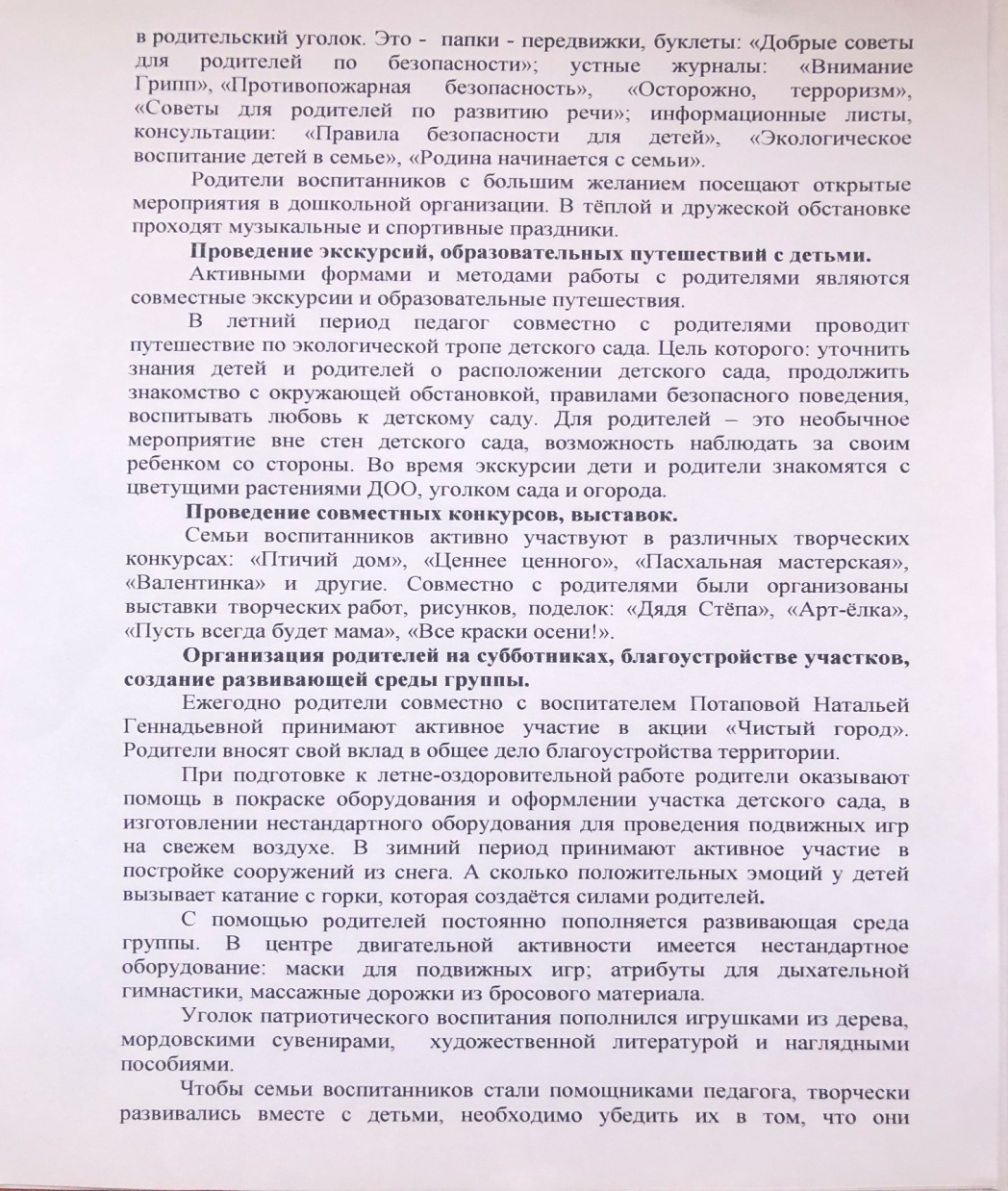 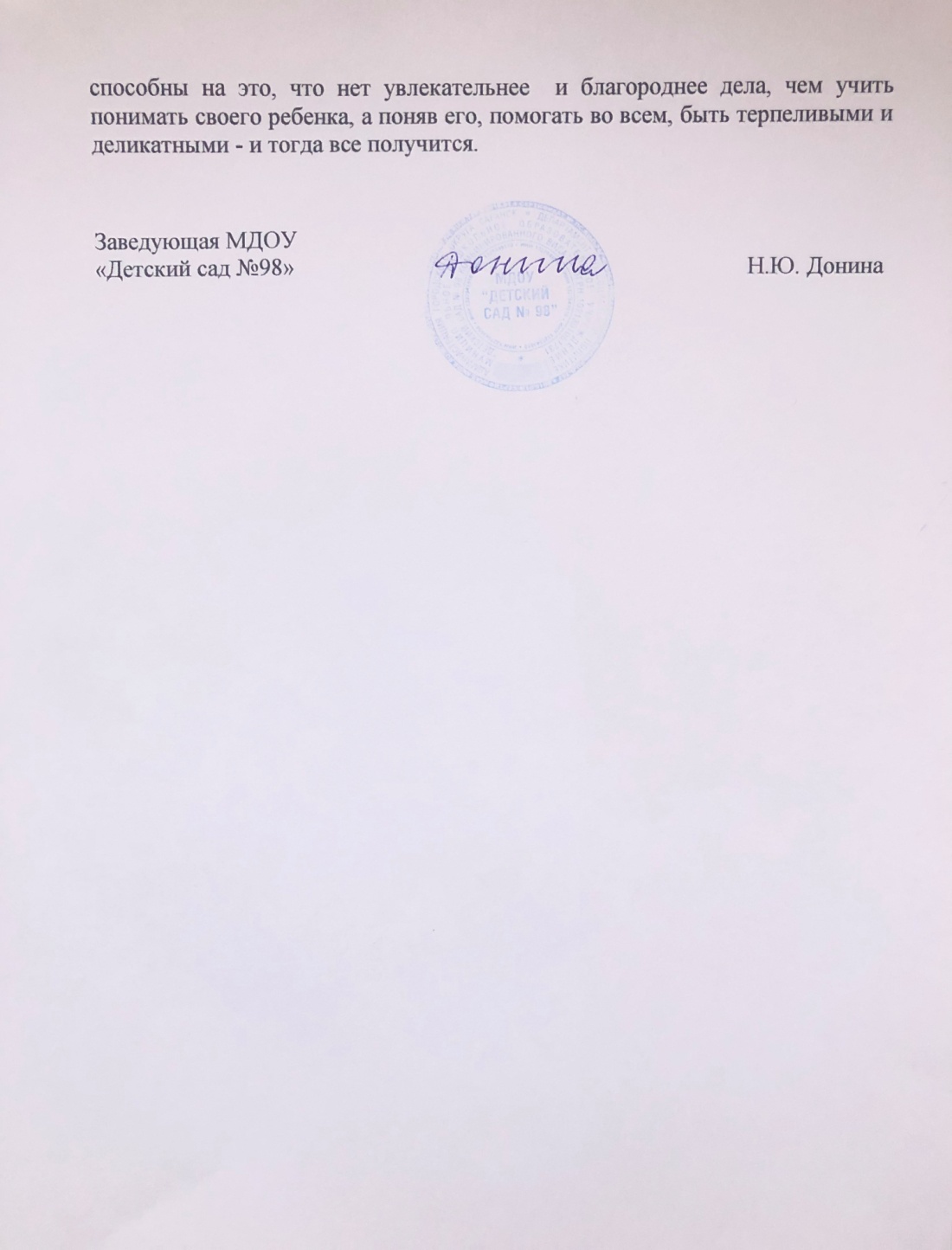 12. Работа с детьми из социально – неблагополучных семей
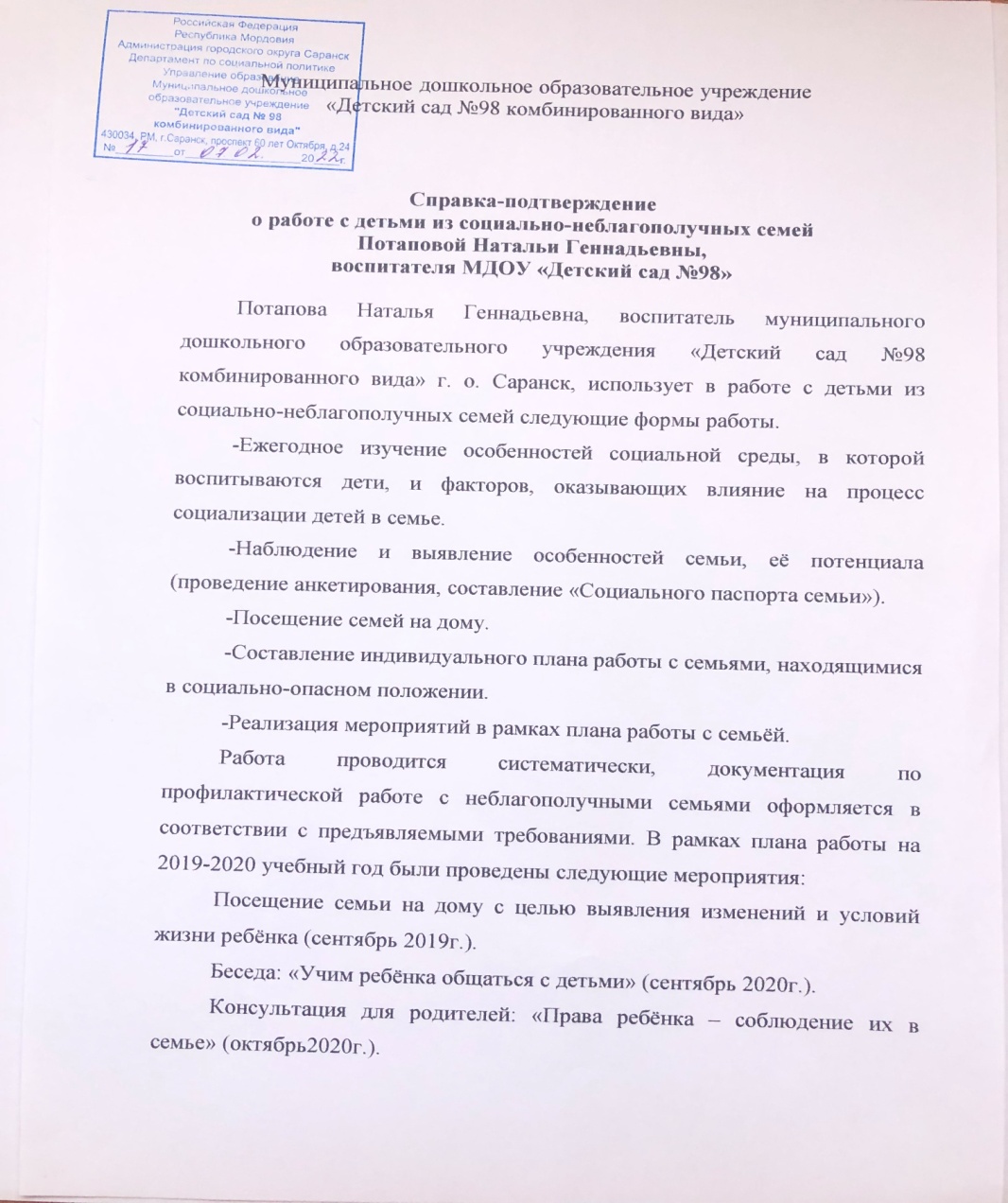 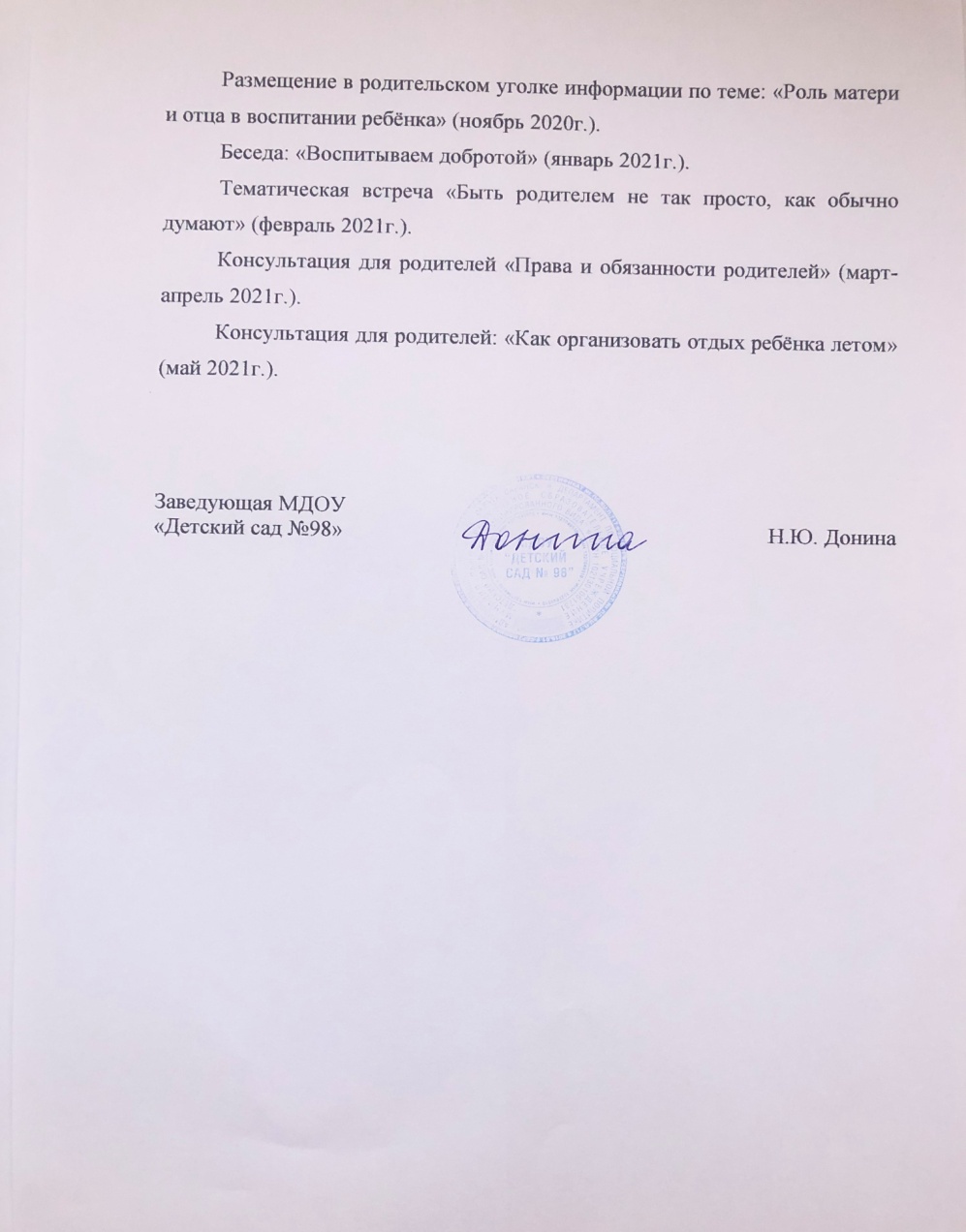 13. Участие педагога в профессиональных конкурсах
Победы и призовые места в конкурсах на порталах сети Интернет
различных уровней
Победы и призовые места в конкурсах на порталах сети
Интернет
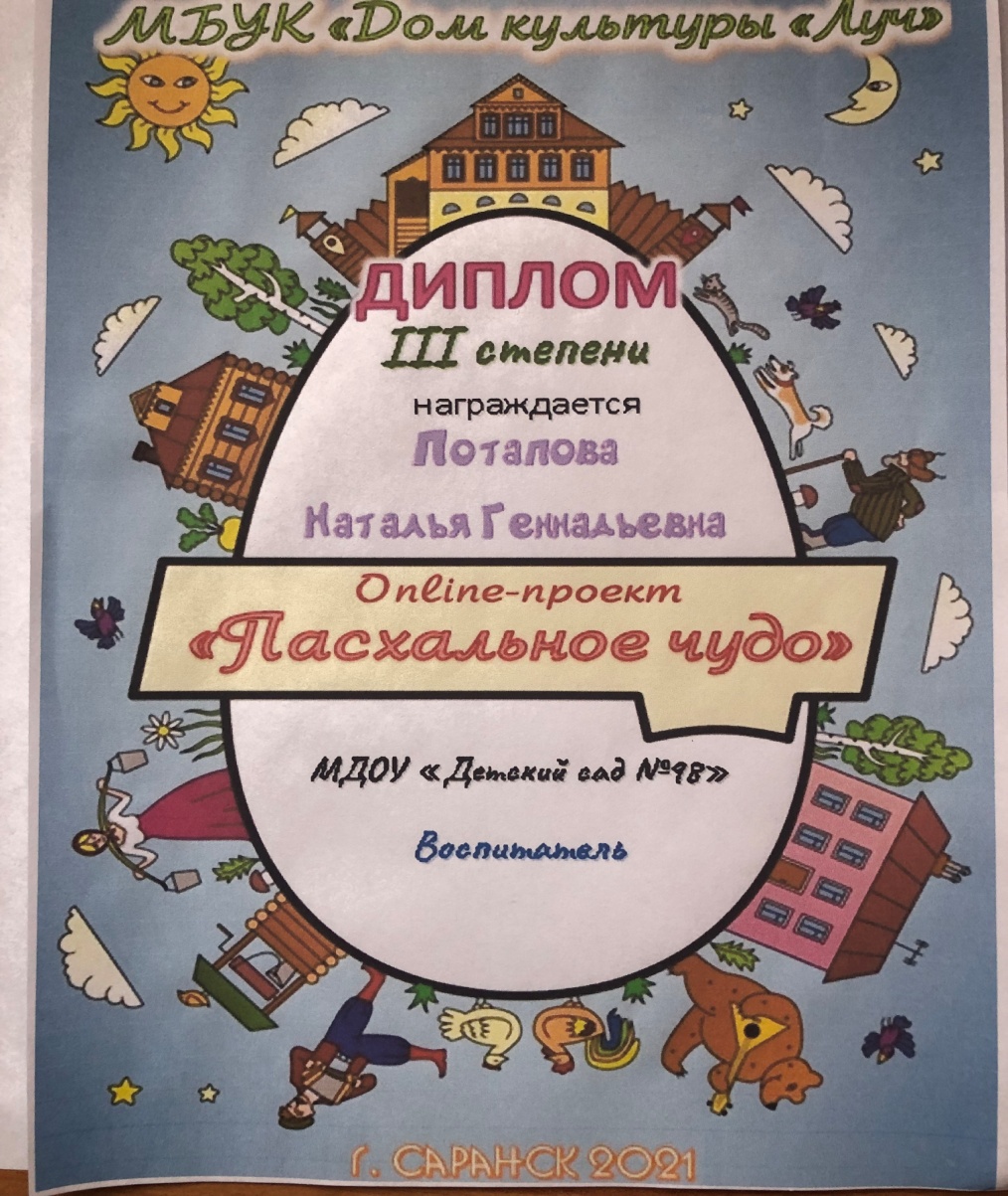 Победы и призовые места в очных Всероссийских конкурсах
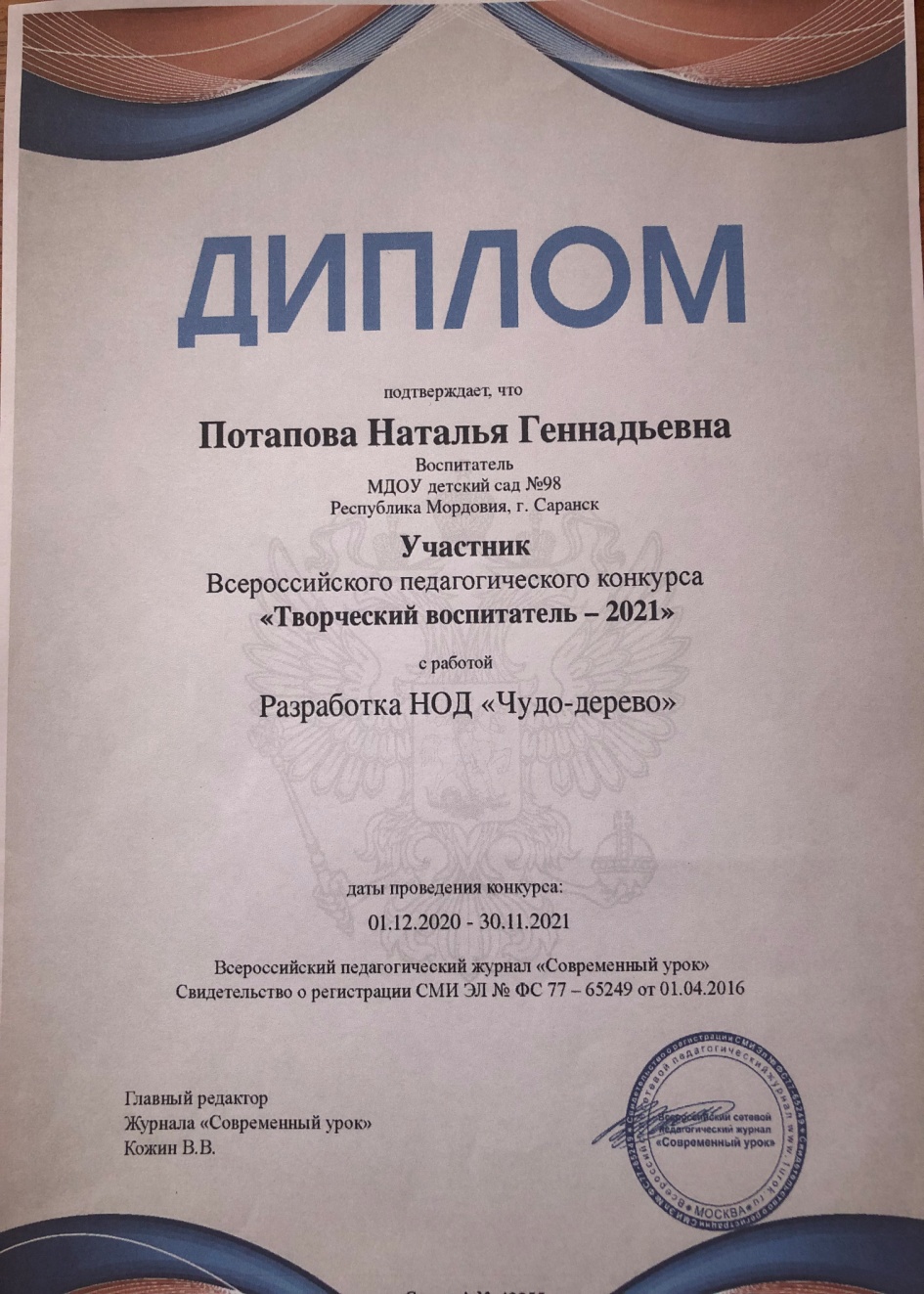 Победы и призовые места в очных Международных конкурсах
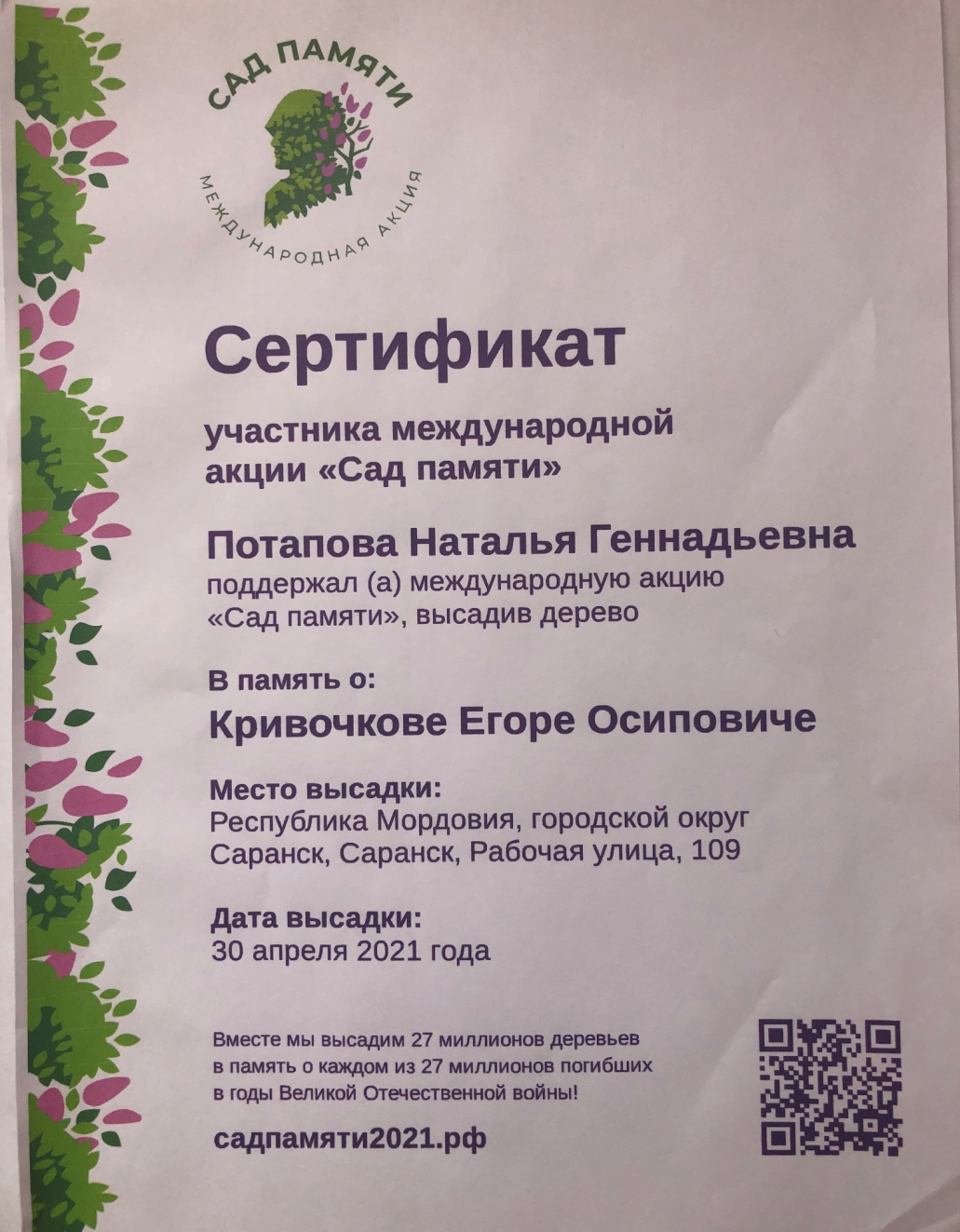 14. Награды и поощрения
Поощрения с различных сайтов и 
порталов сети Интернет
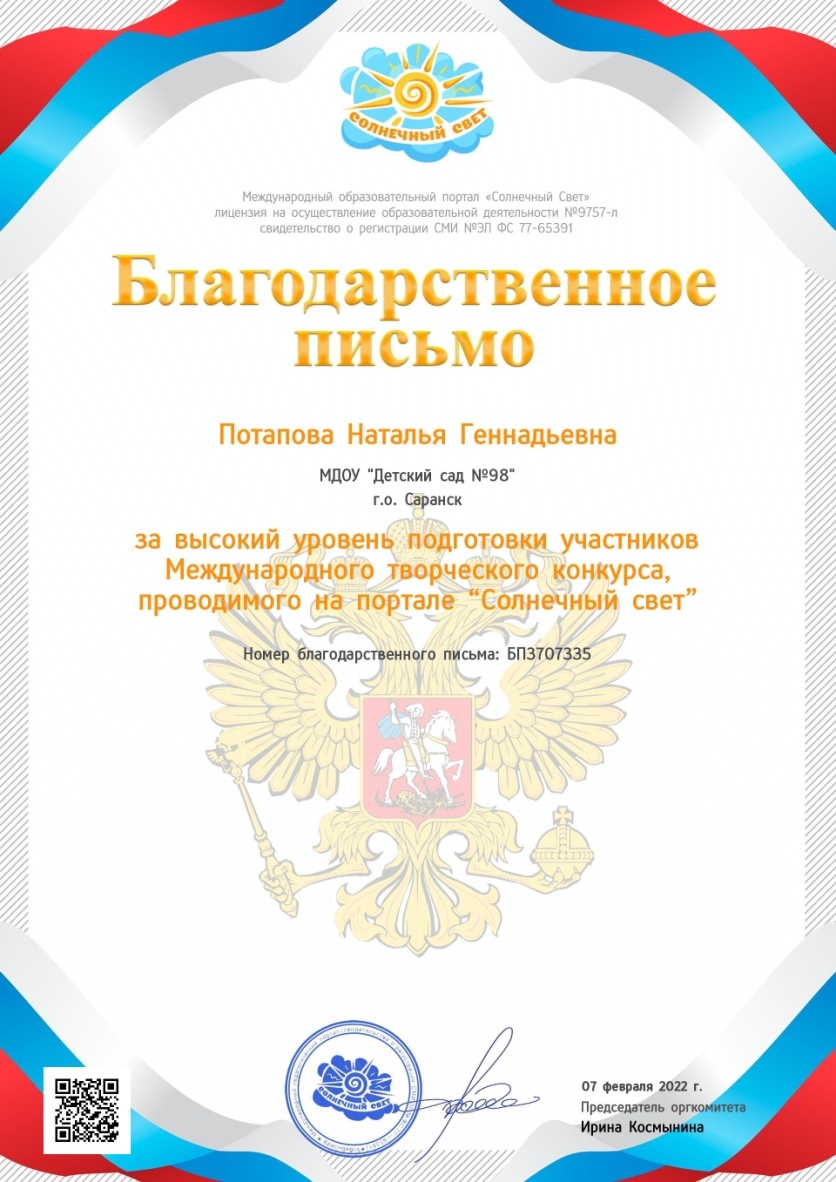 Поощрения муниципального уровня
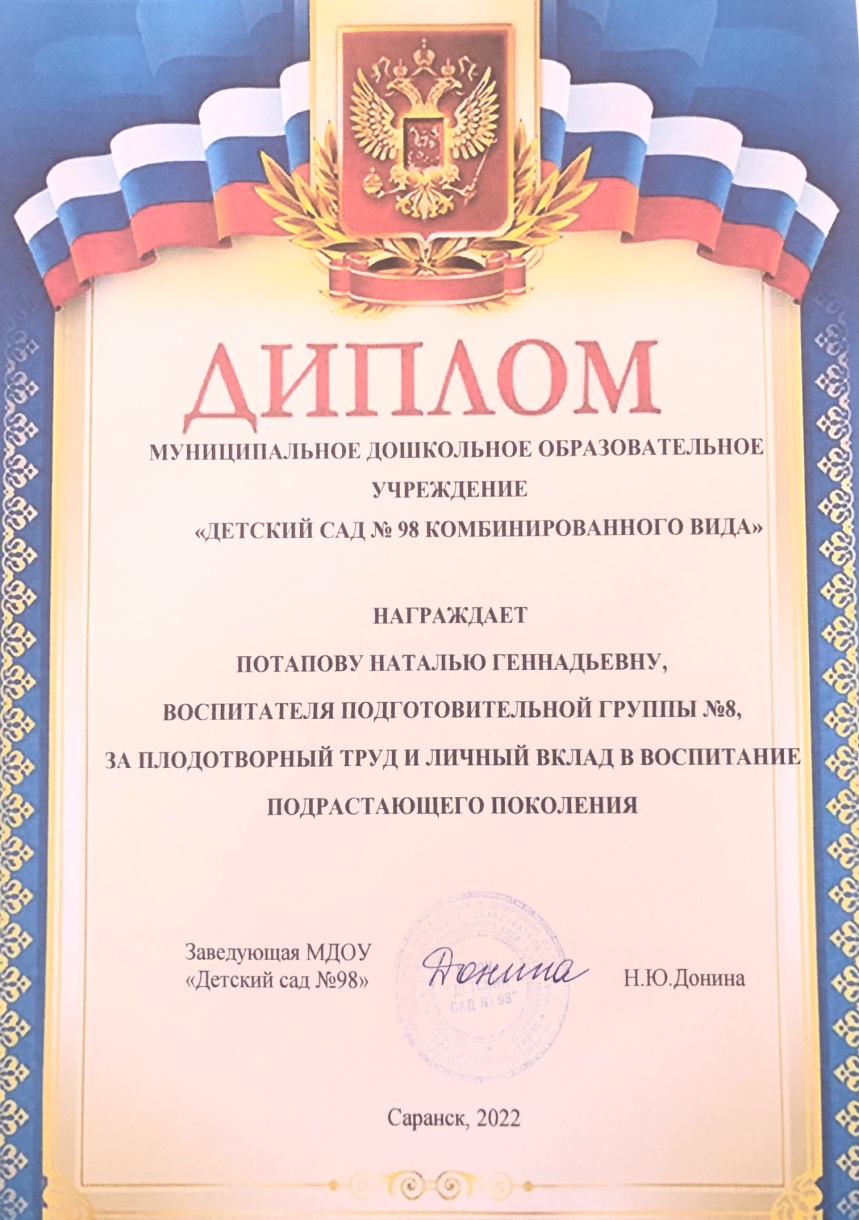 Поощрение республиканского уровня
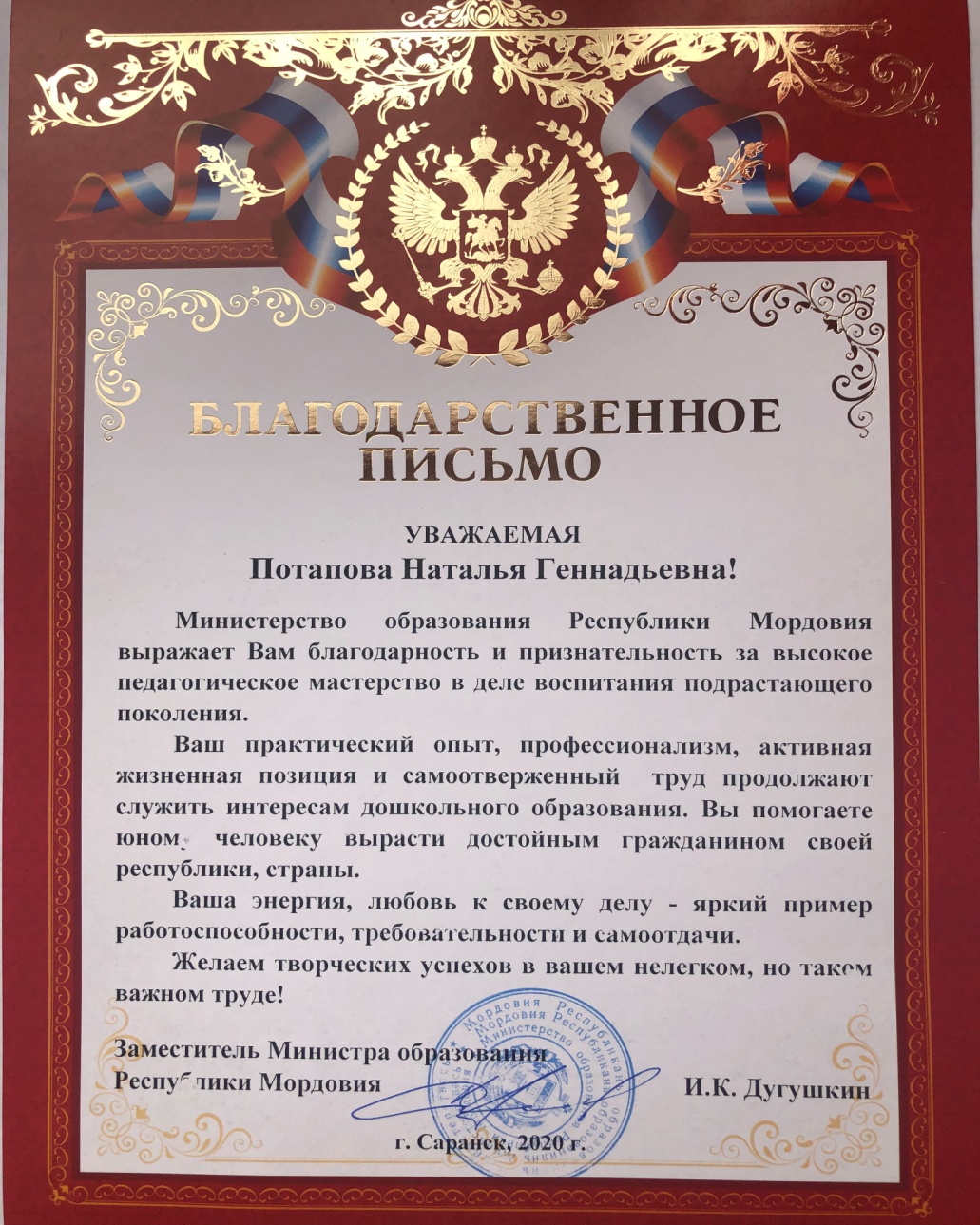 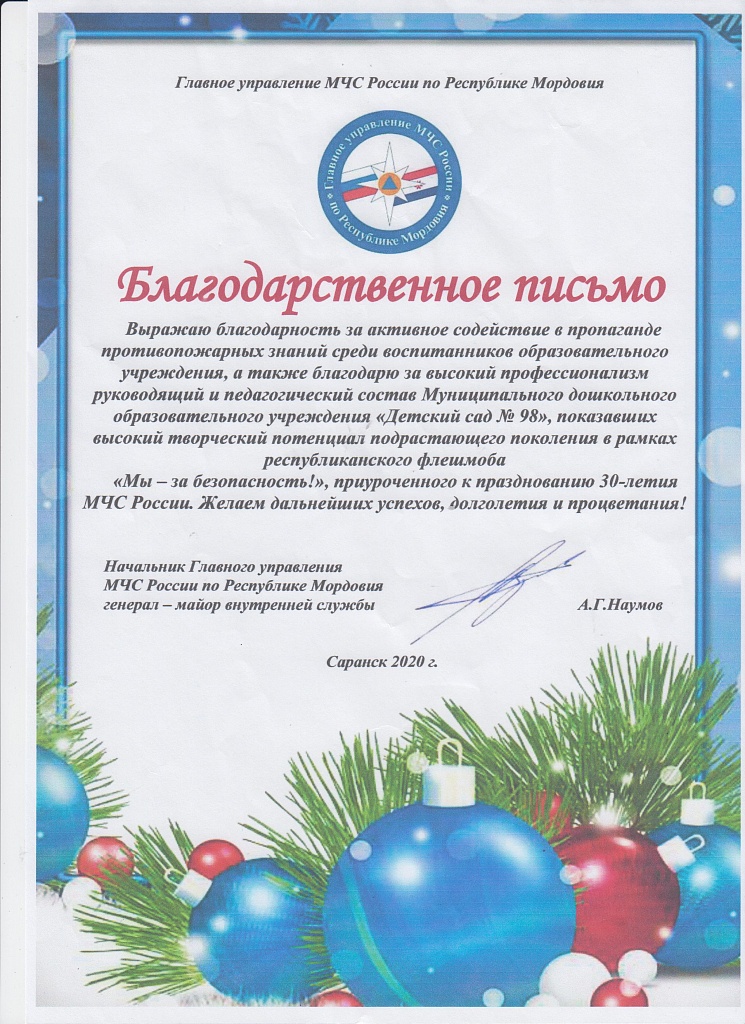